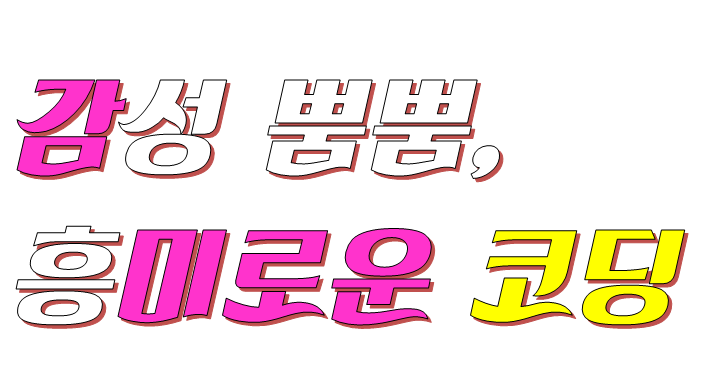 (감미로운 코딩)
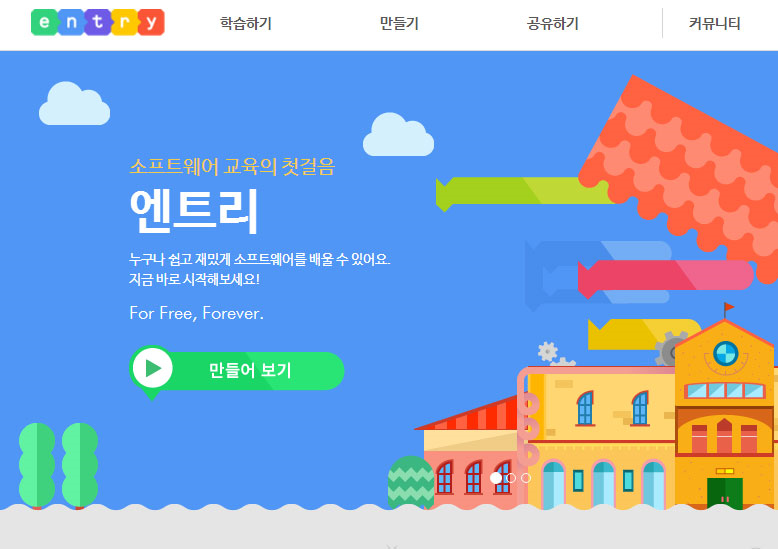 이 영 호kyonggi.ac.kr@gmail.com
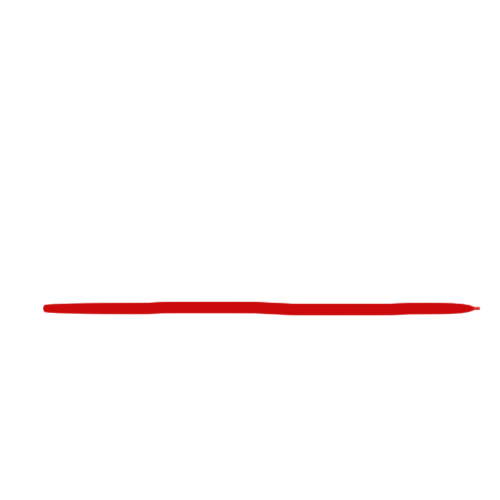 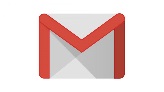 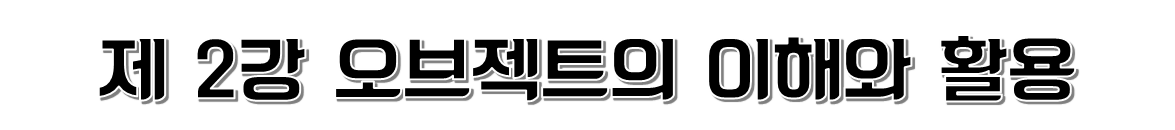 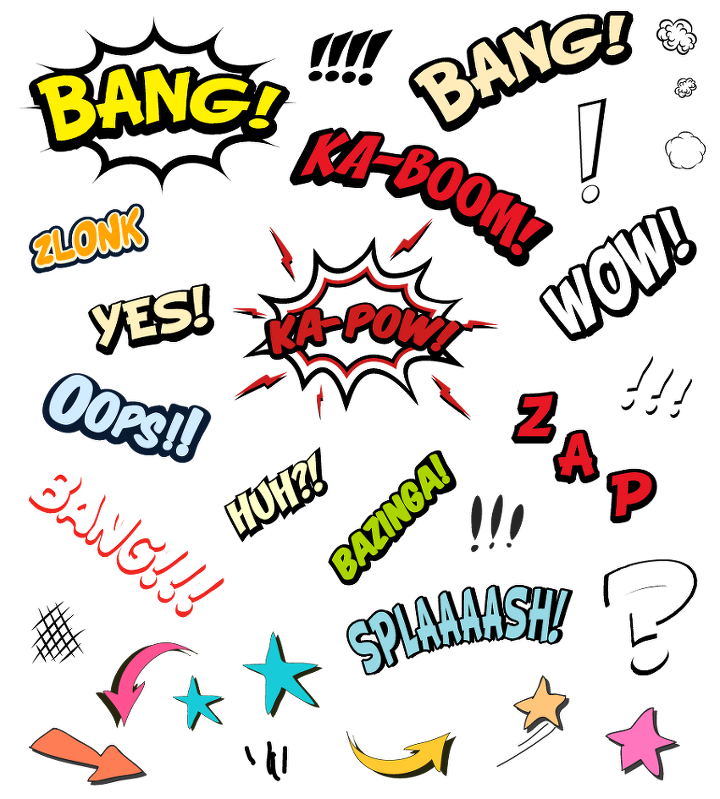 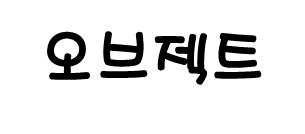 브젝트
브젝트
브젝트
브젝트
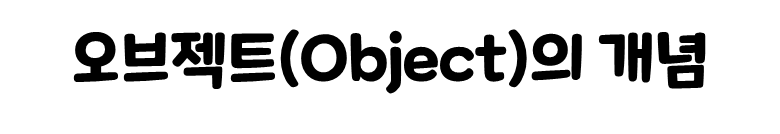 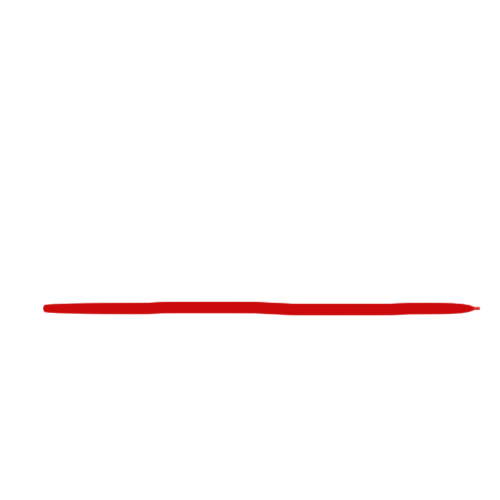 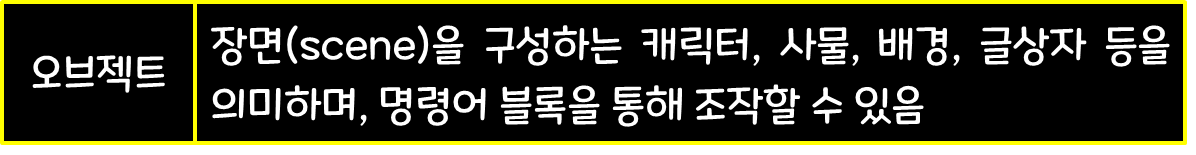 하나 이상의 모양을 가지고 있으며, 모양을 추가하여 동적인 움직임과 변화를 연출할 수 있음
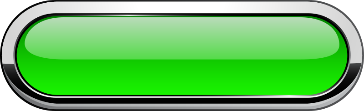 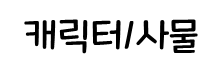 장면의 백그라운드 이미지에 해당되며, 정적인 상태로 고정되어 있음
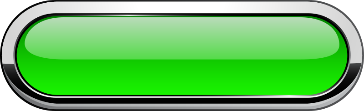 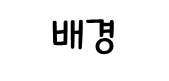 장면 내에 텍스트 내용을 삽입해 줌
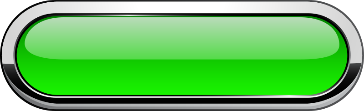 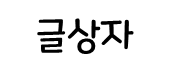 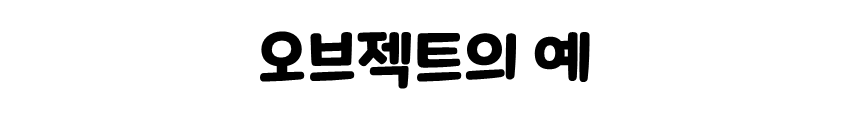 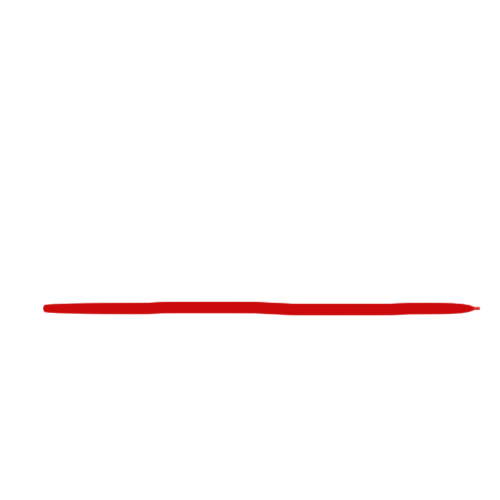 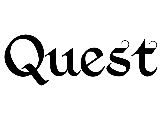 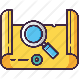 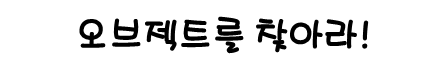 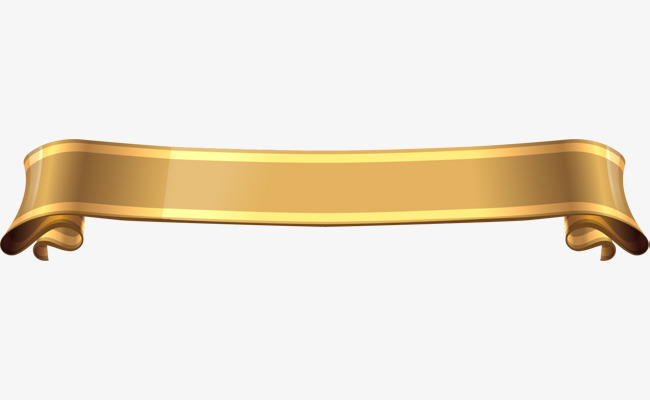 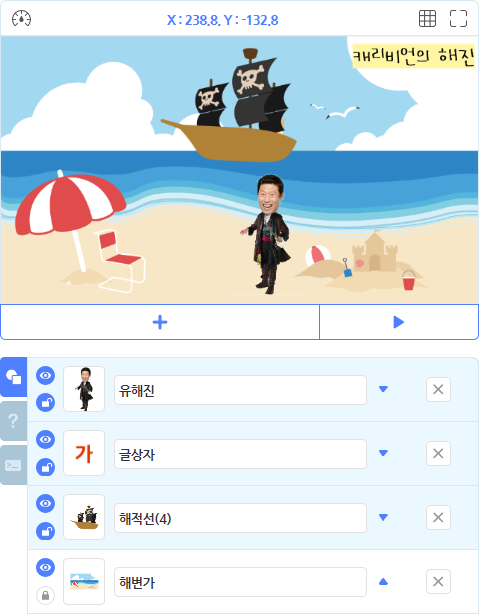 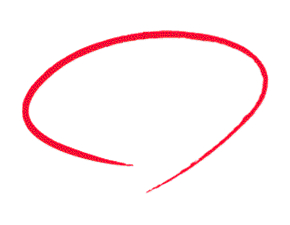 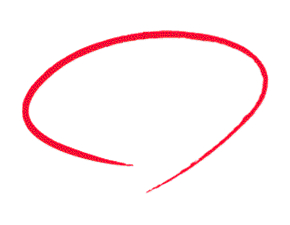 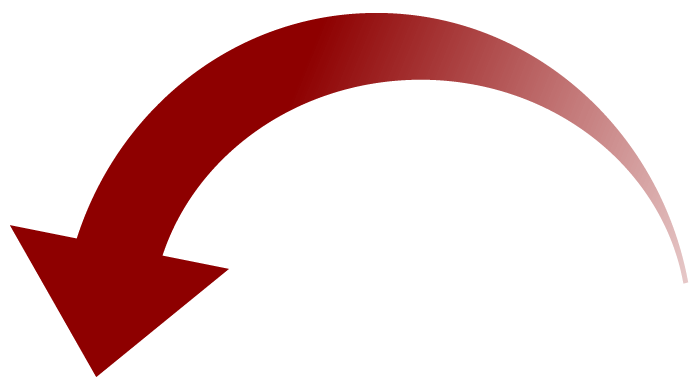 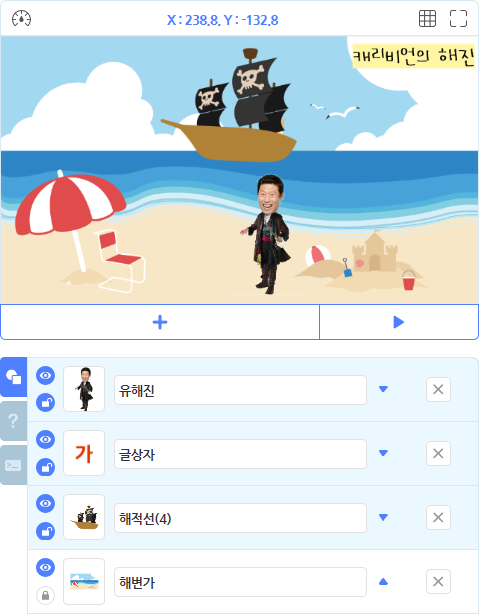 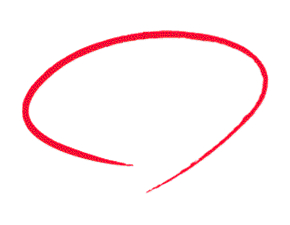 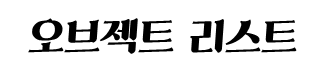 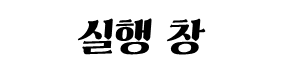 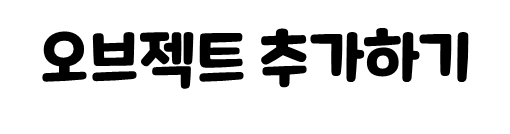 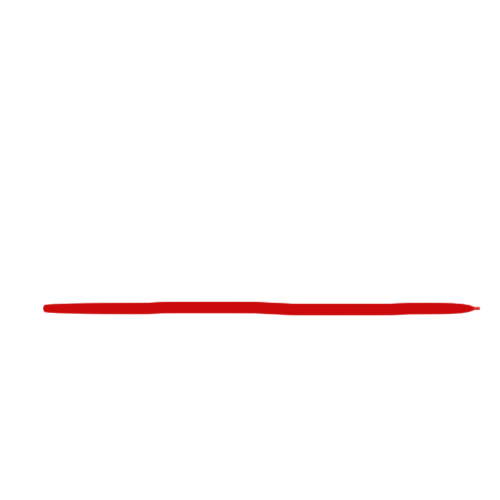 메뉴 탭
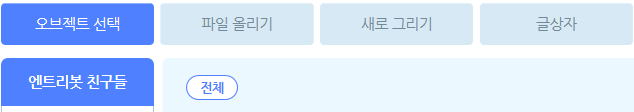 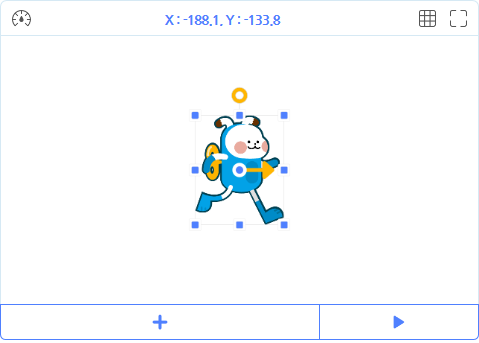 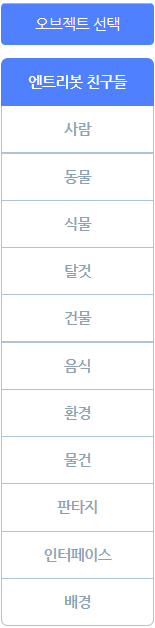 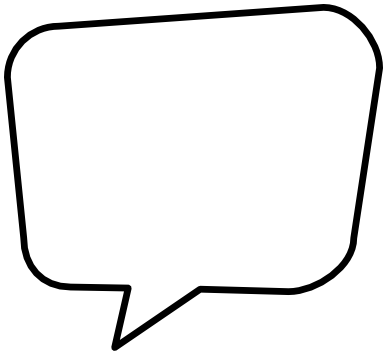 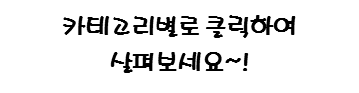 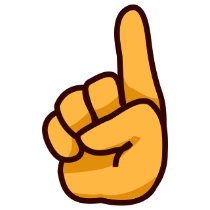 오브젝트
카테고리
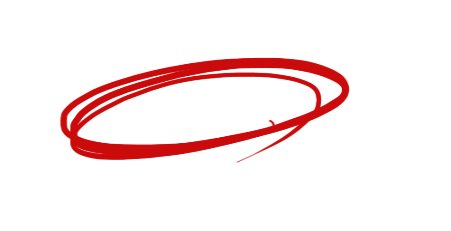 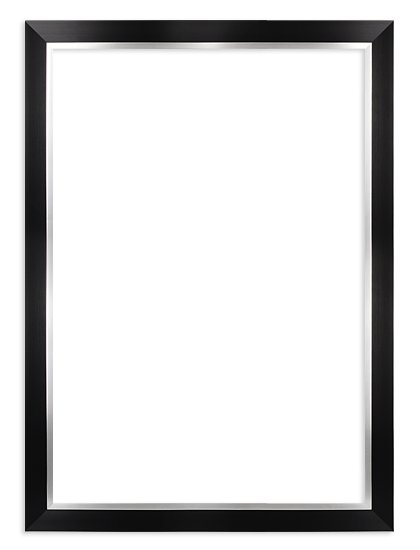 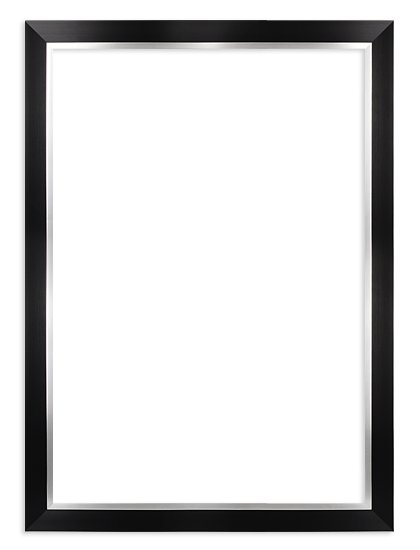 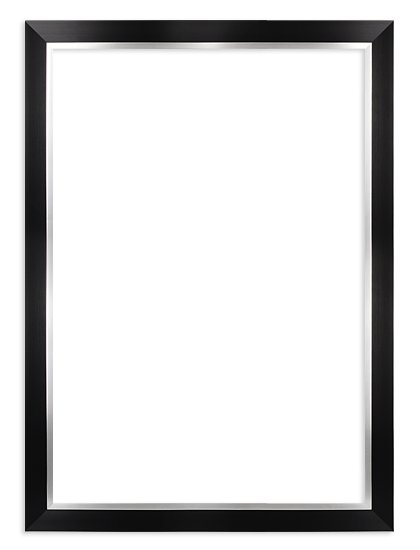 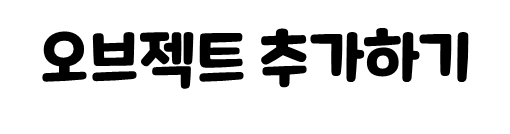 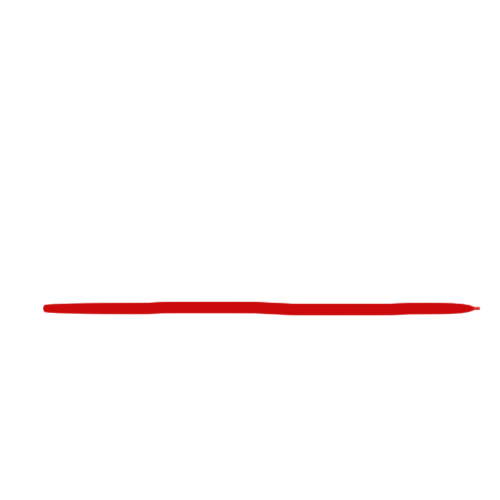 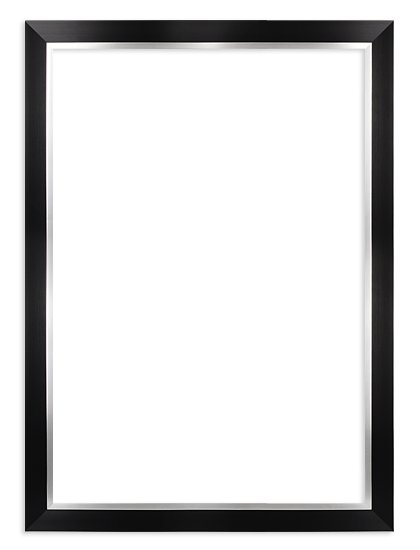 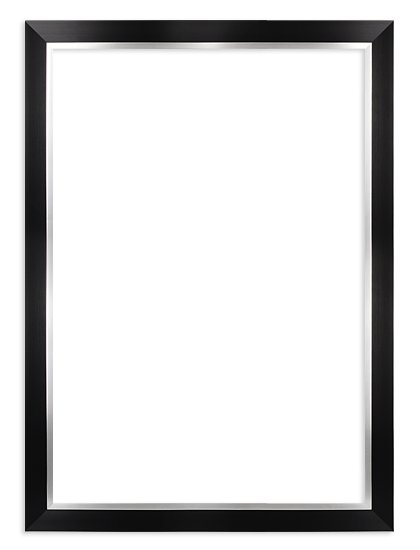 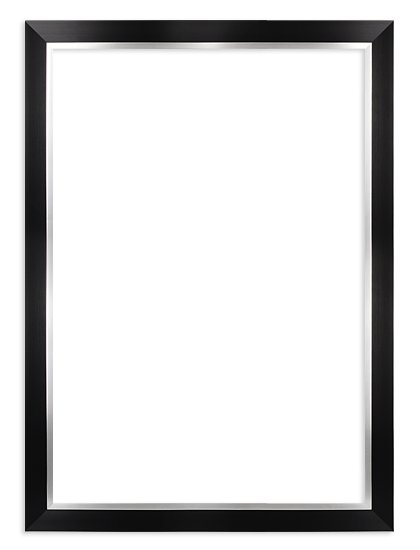 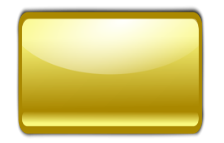 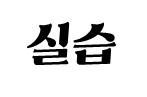 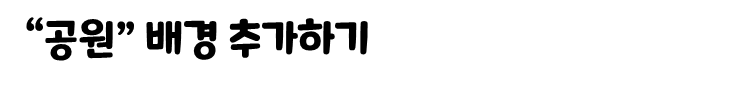 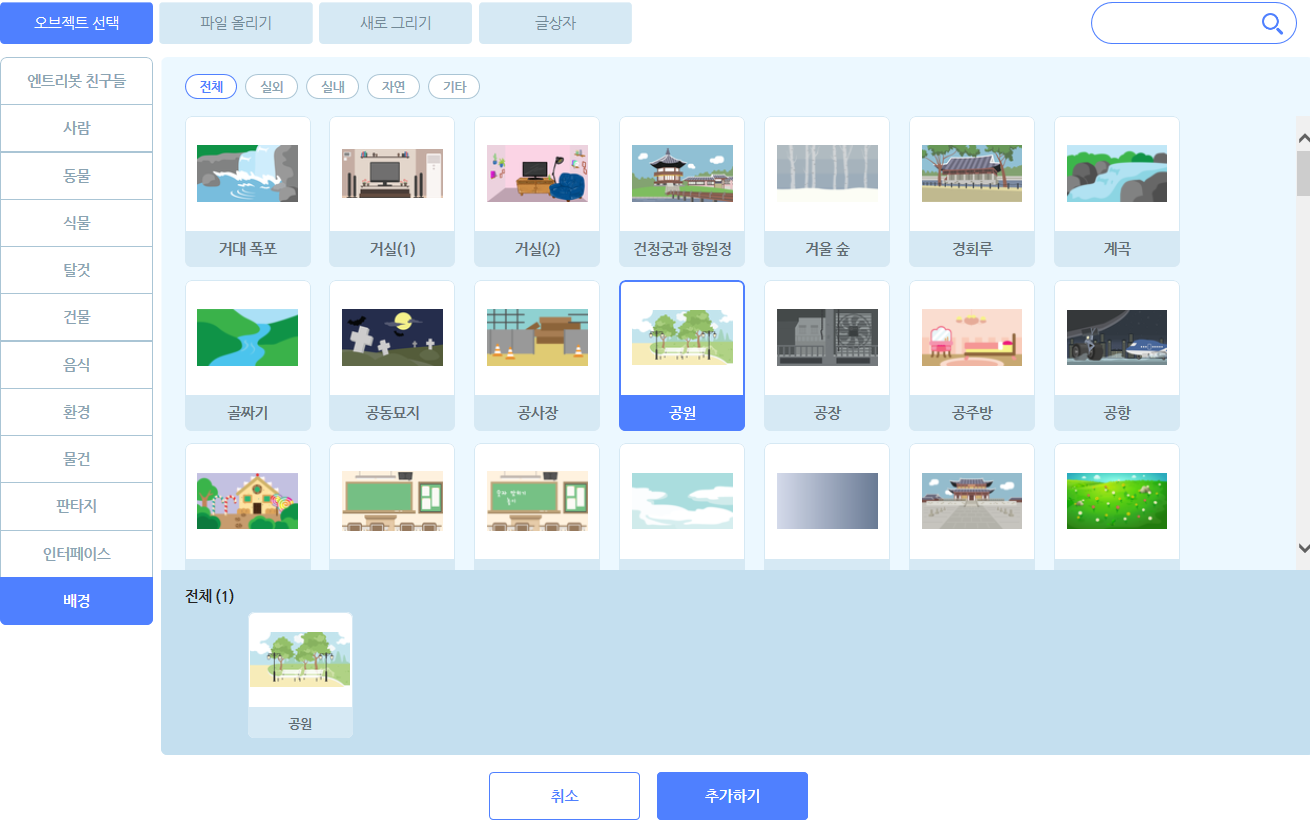 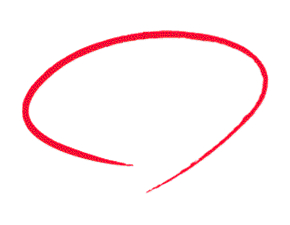 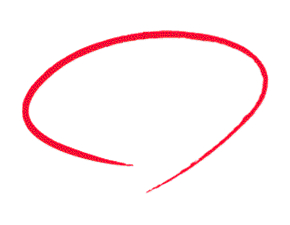 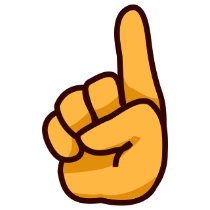 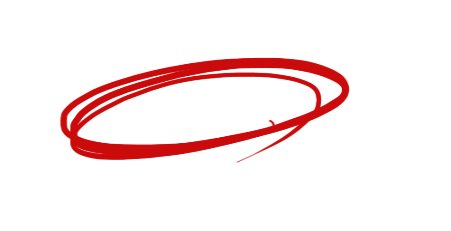 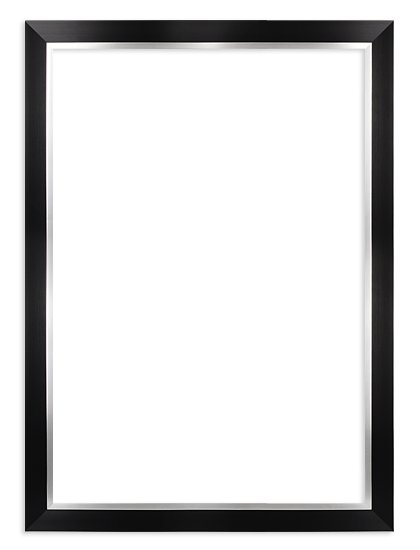 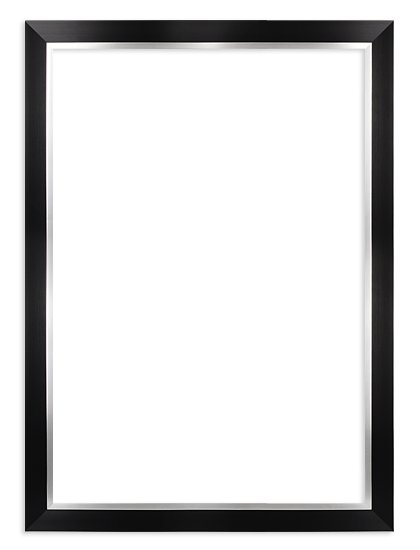 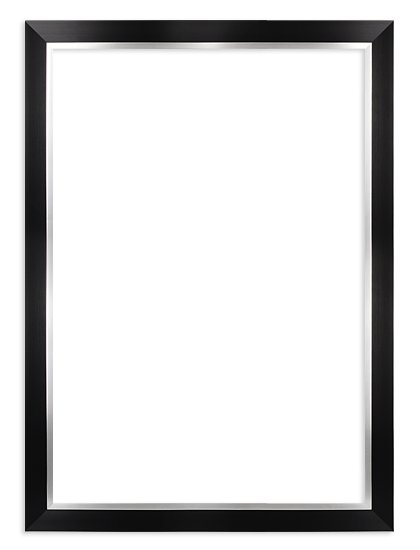 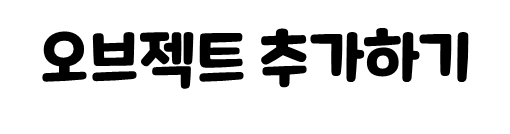 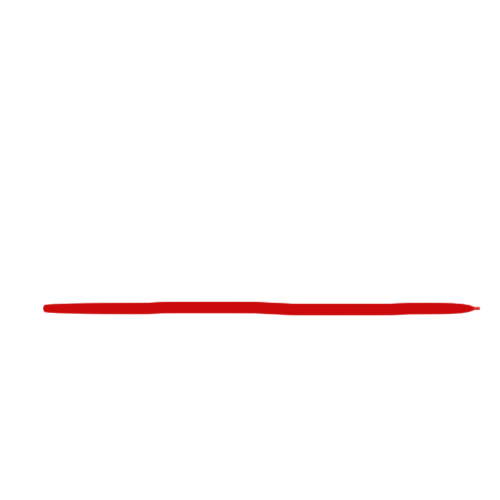 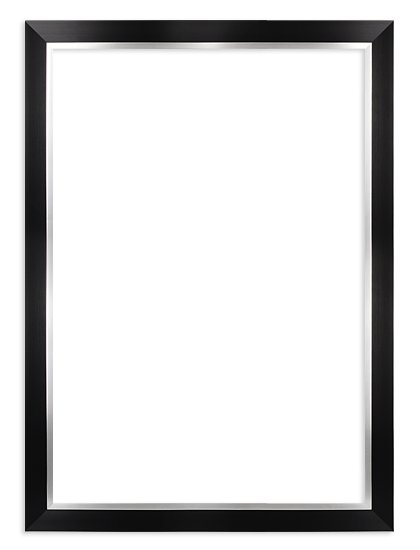 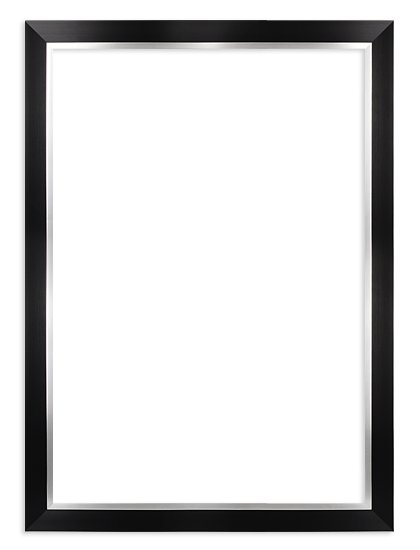 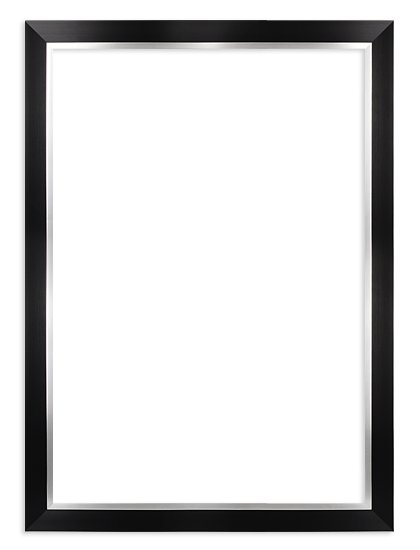 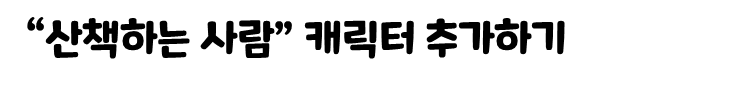 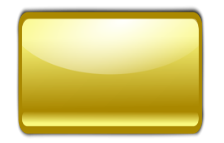 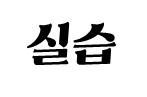 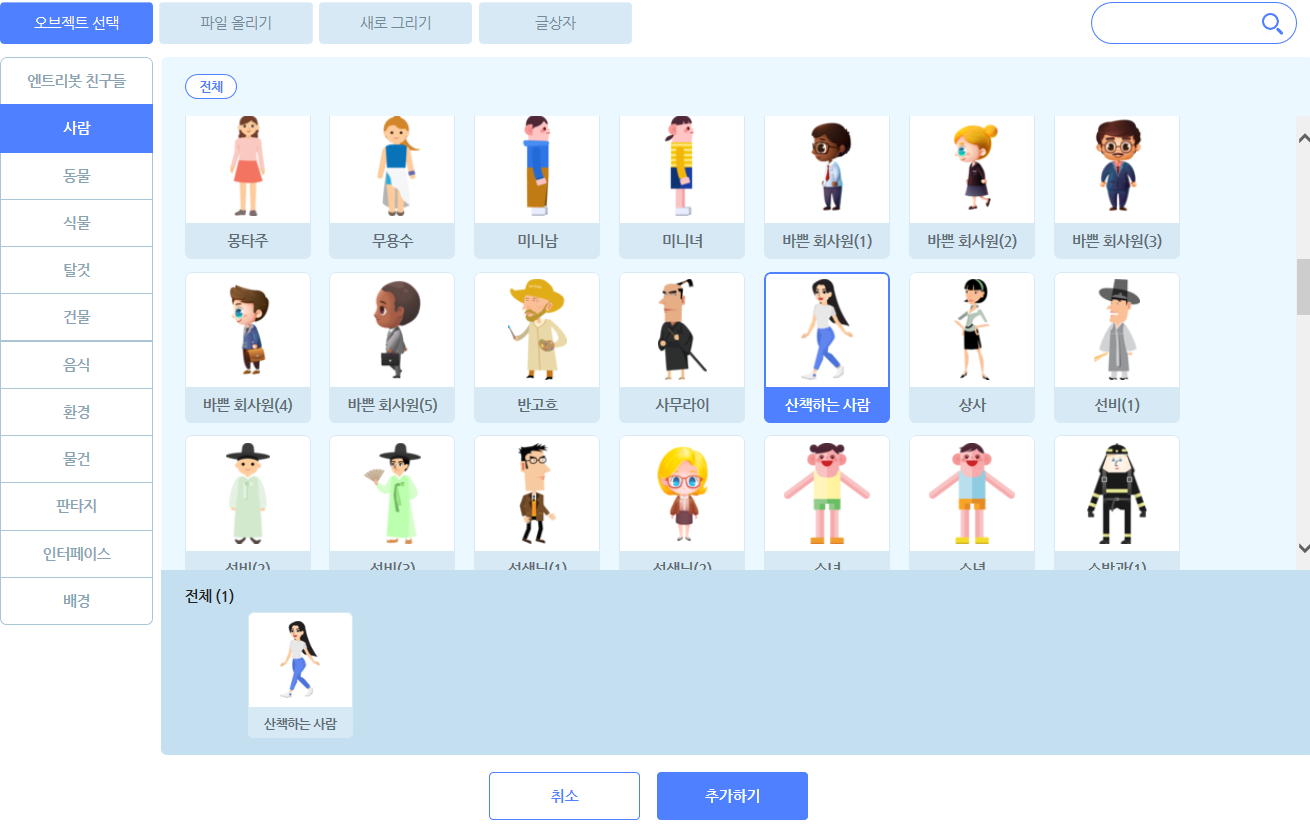 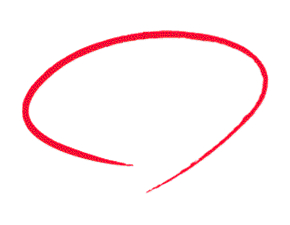 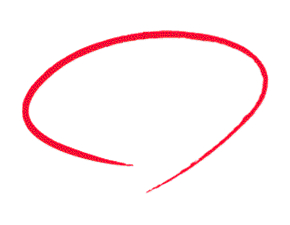 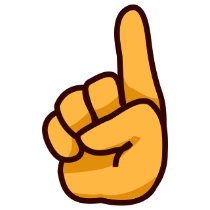 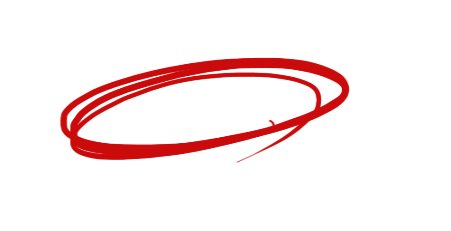 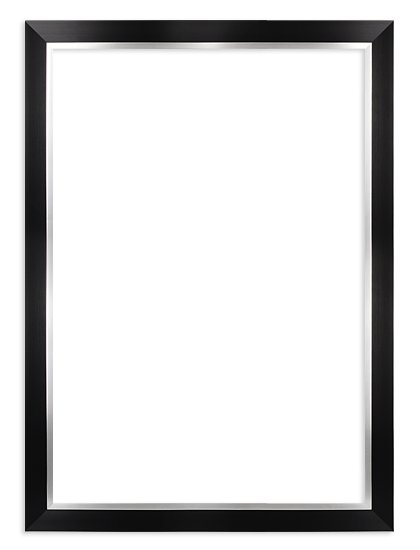 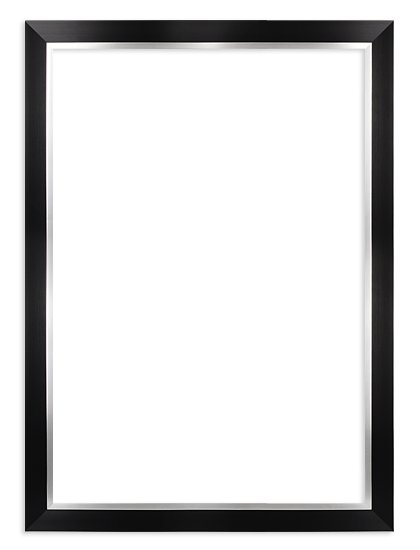 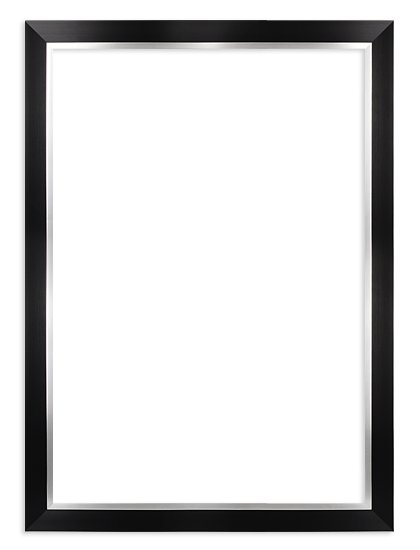 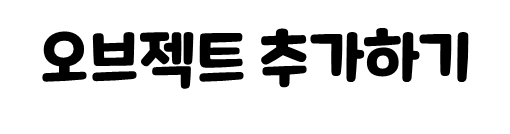 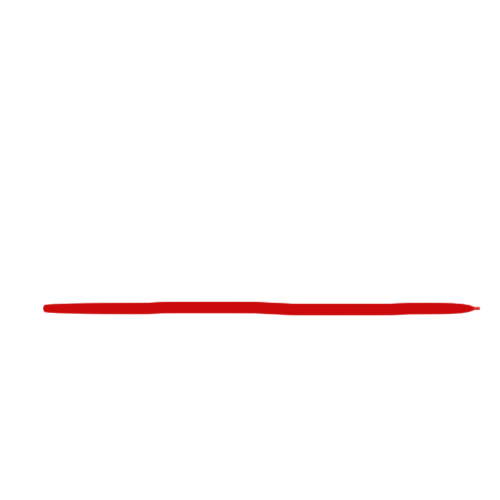 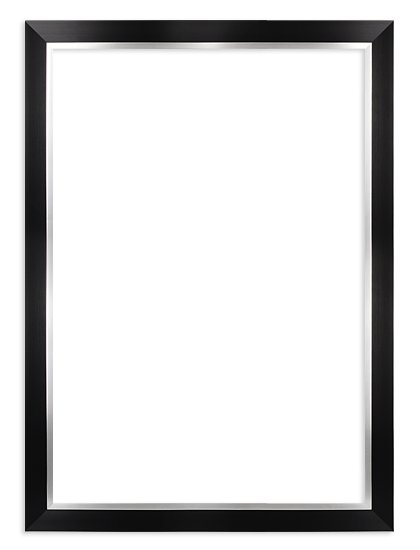 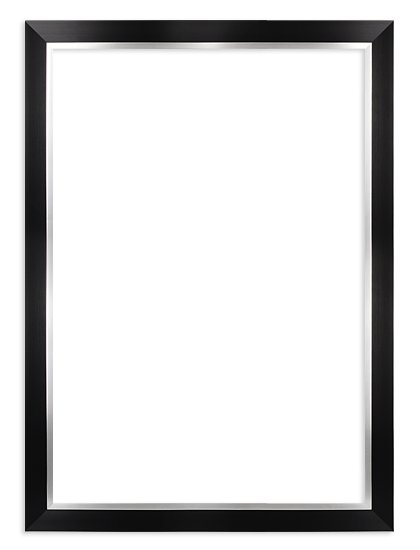 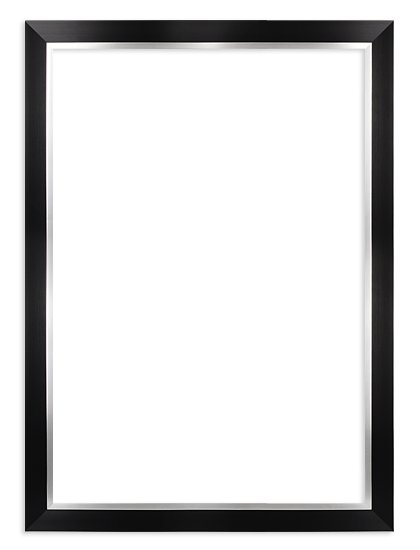 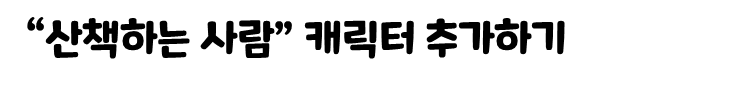 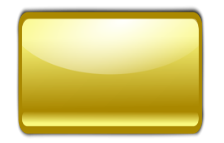 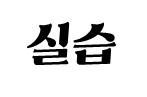 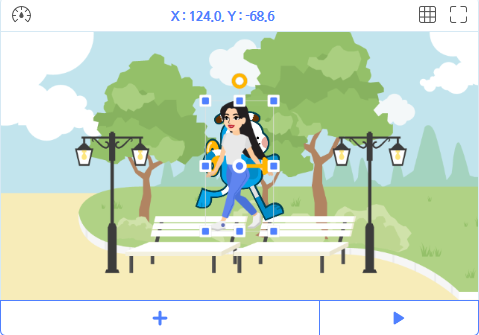 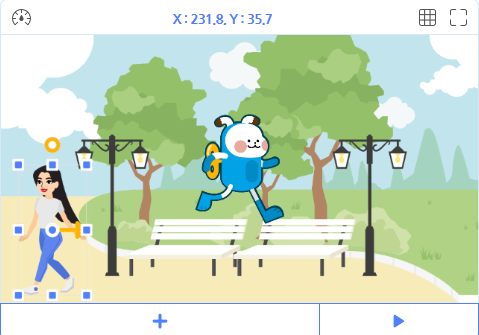 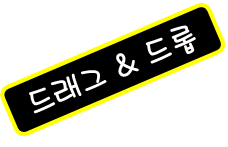 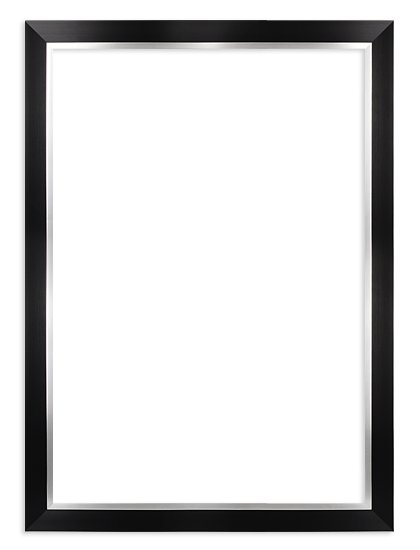 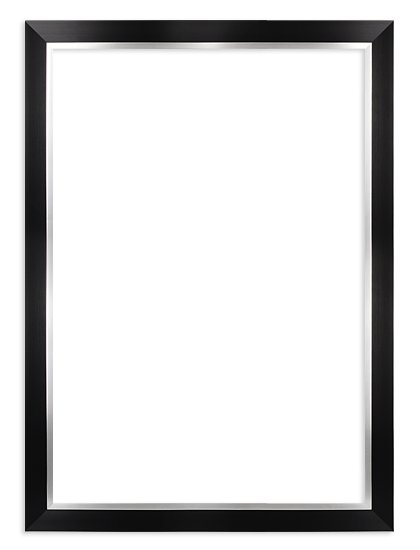 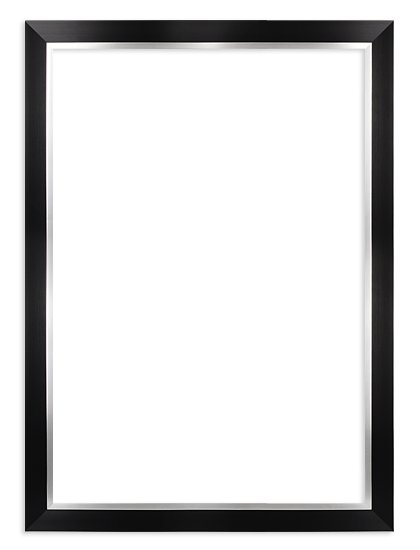 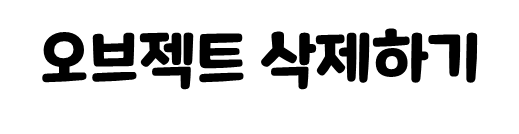 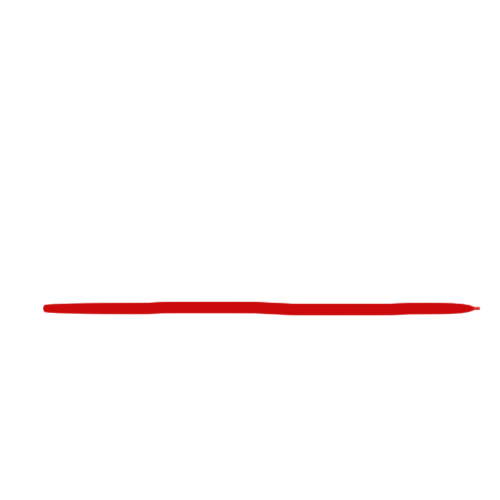 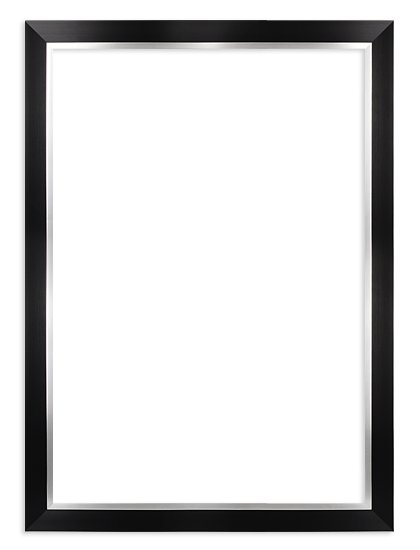 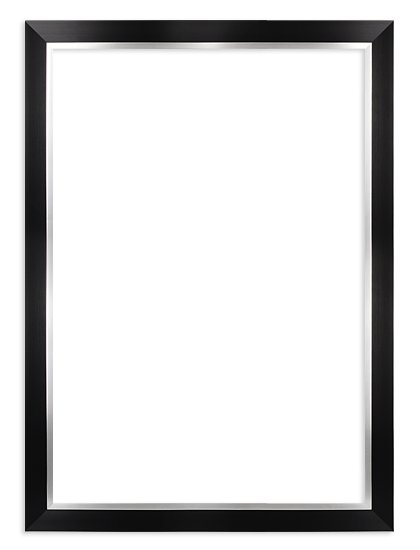 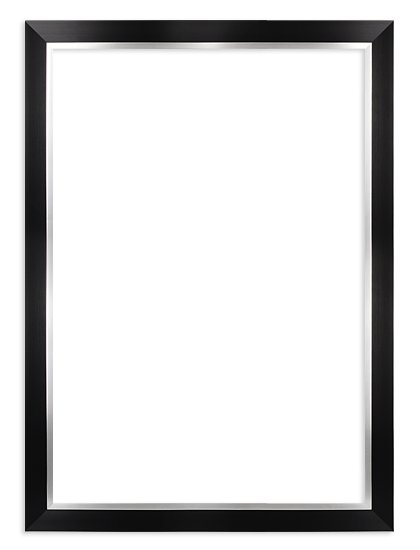 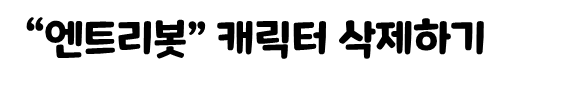 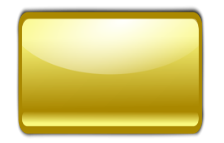 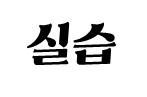 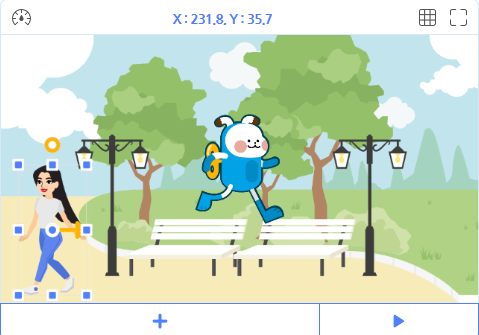 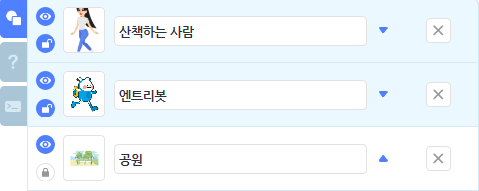 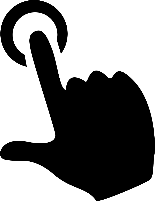 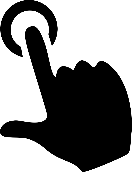 오브젝트 리스트 내의
삭제할 대상에서     버튼 클릭
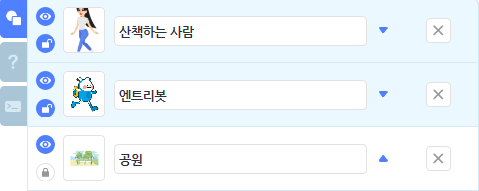 배경 부분 클릭
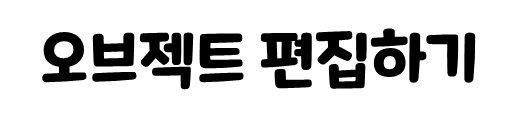 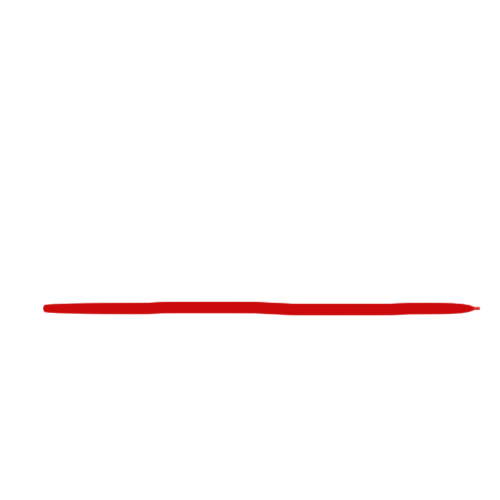 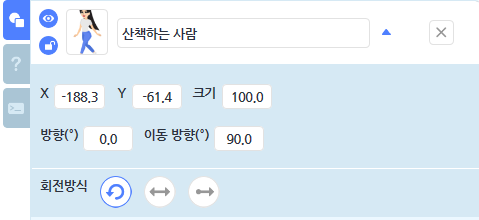 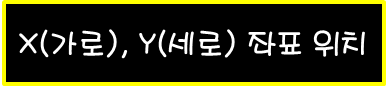 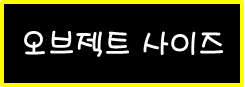 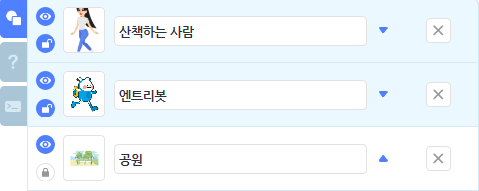 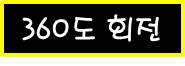 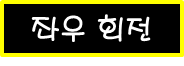 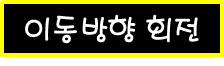 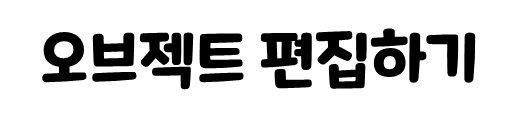 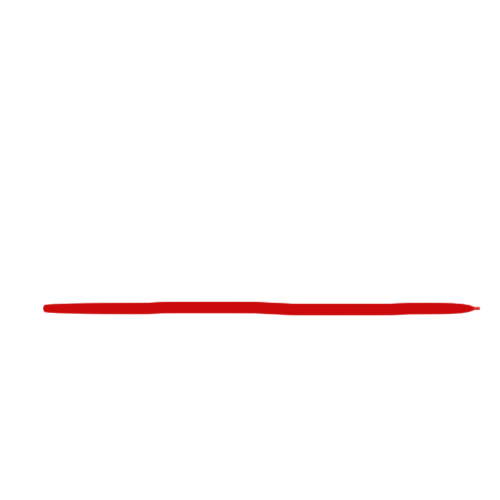 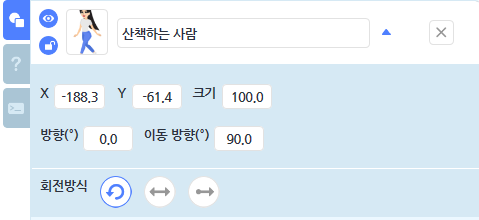 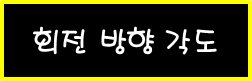 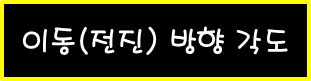 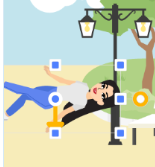 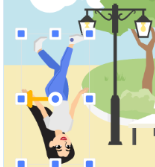 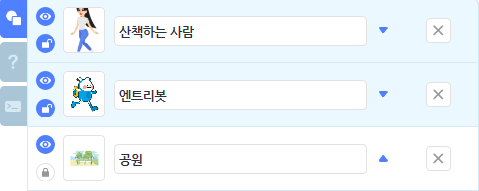 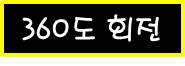 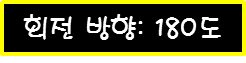 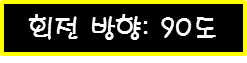 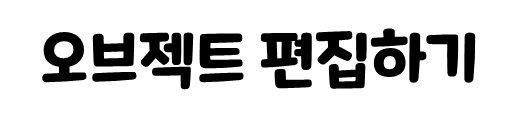 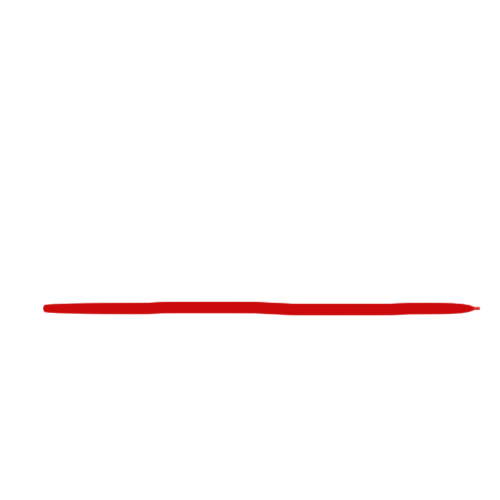 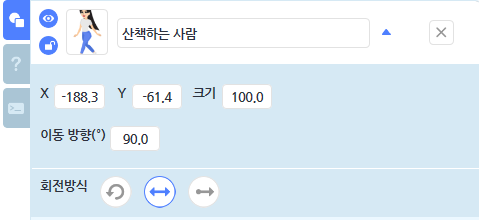 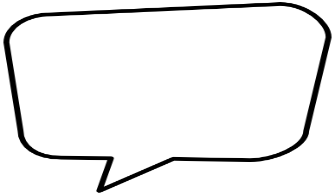 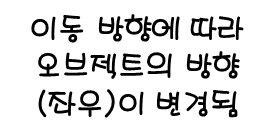 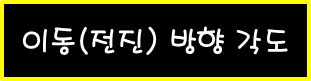 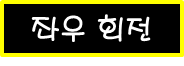 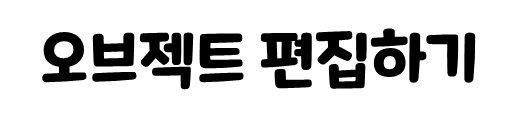 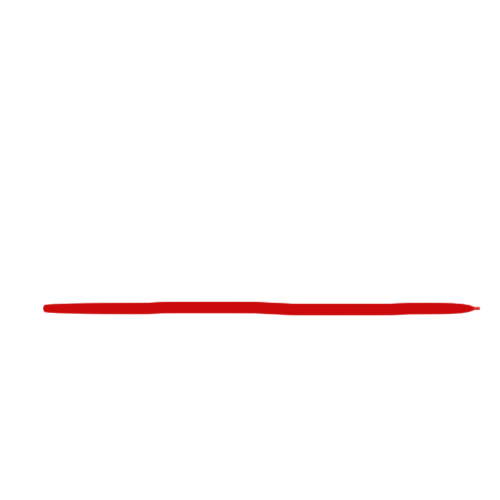 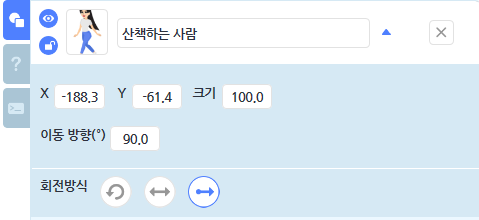 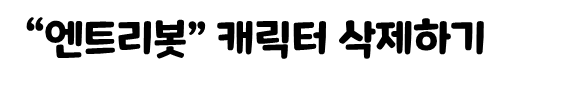 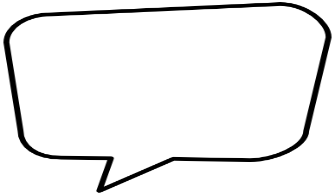 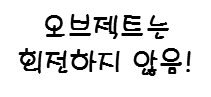 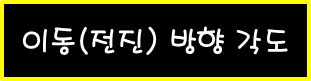 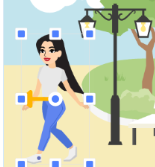 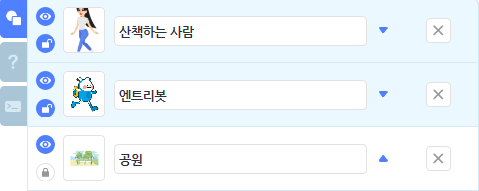 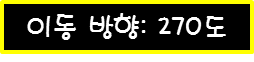 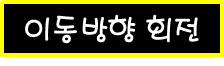 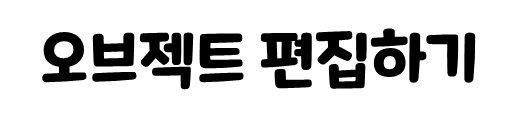 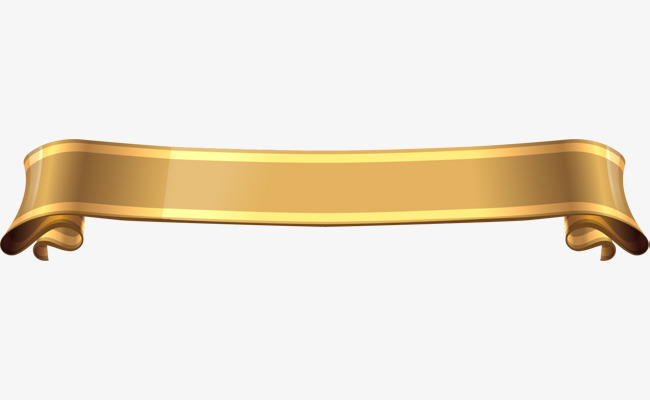 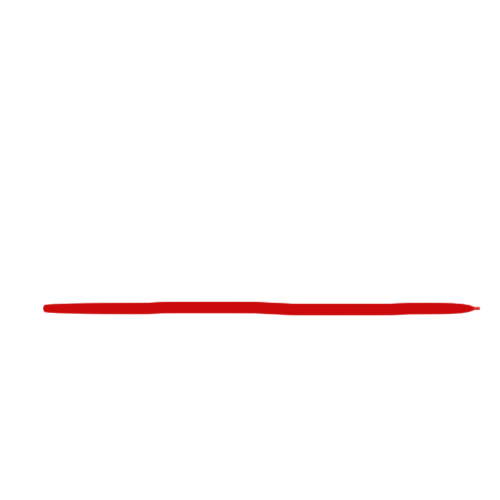 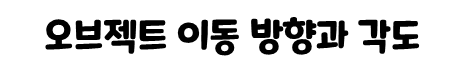 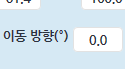 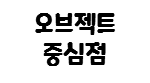 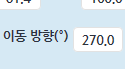 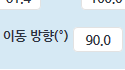 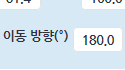 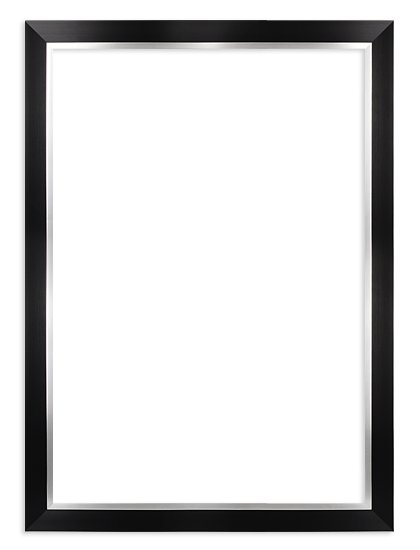 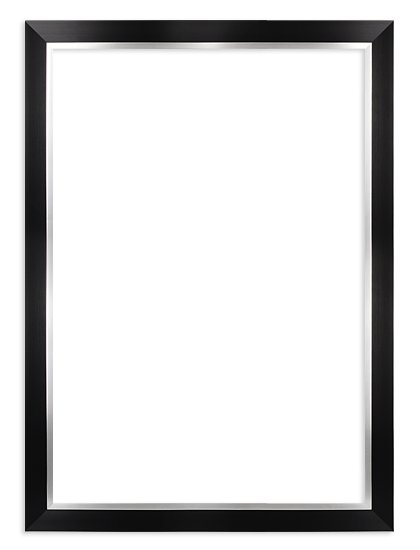 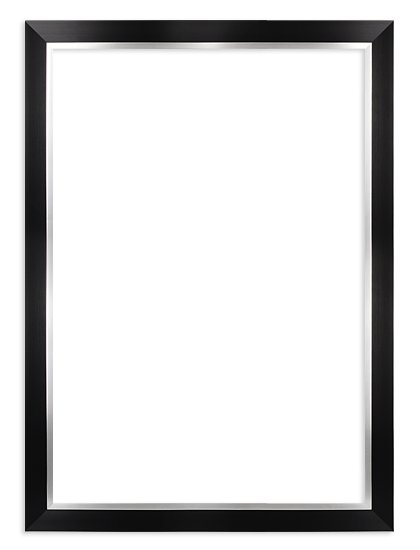 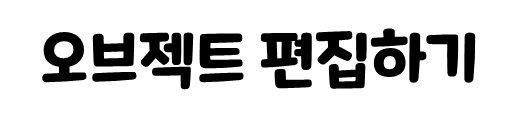 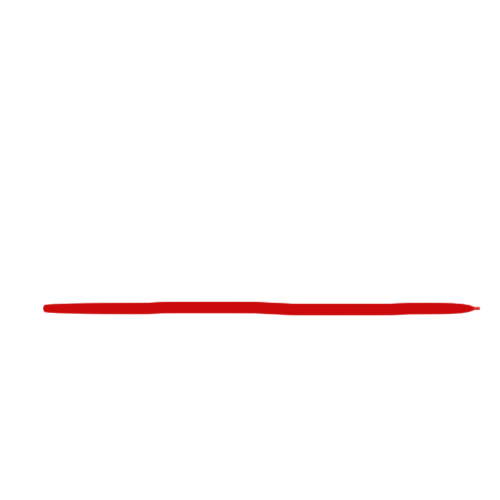 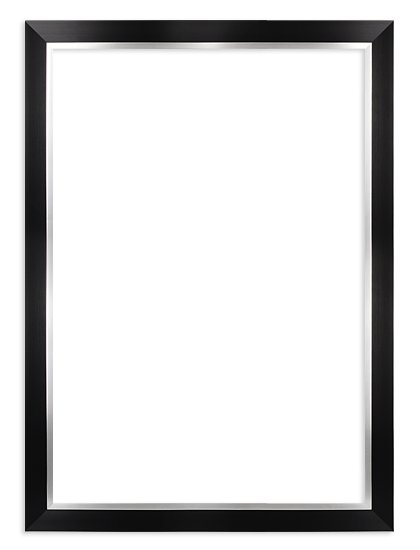 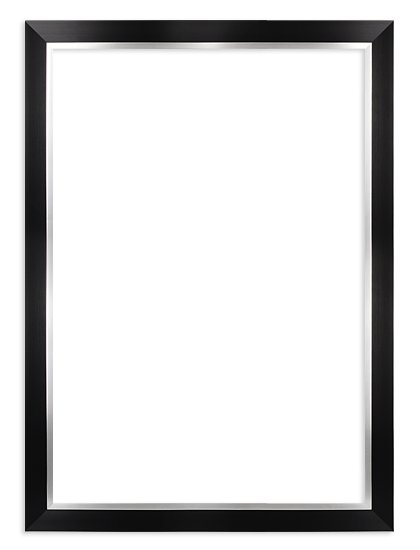 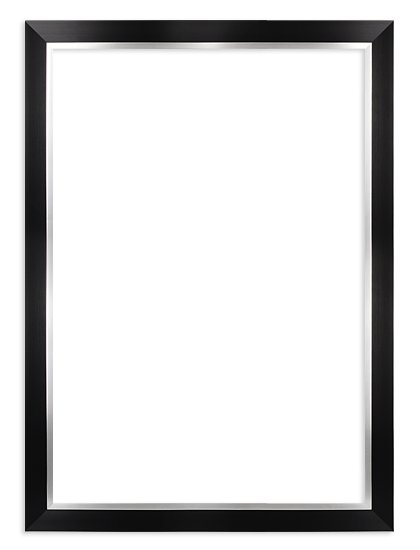 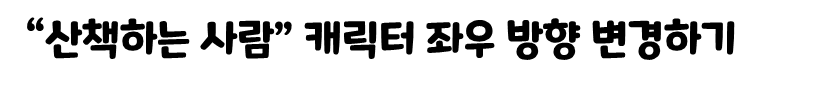 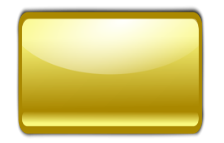 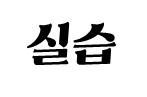 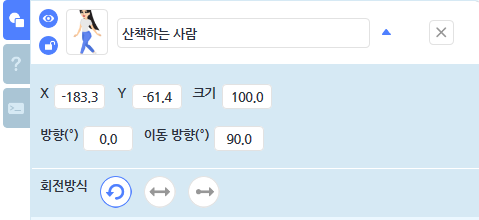 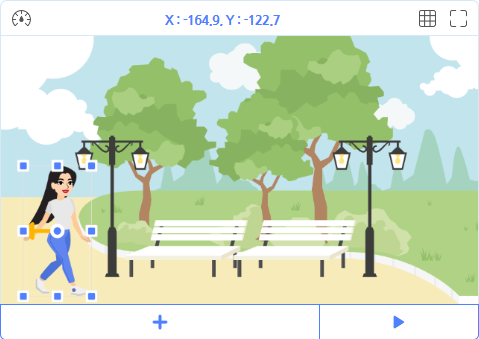 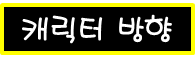 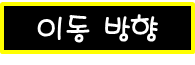 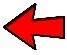 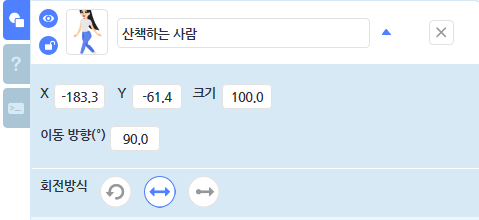 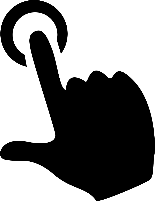 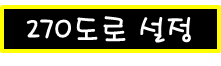 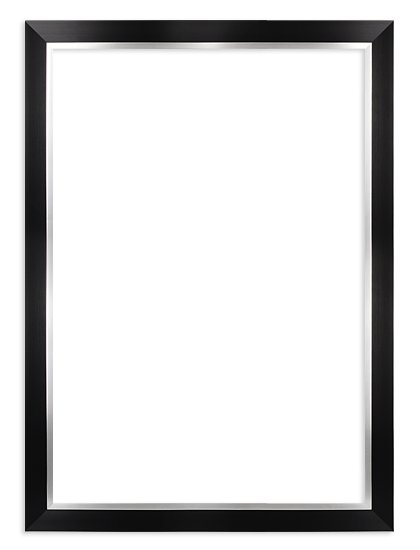 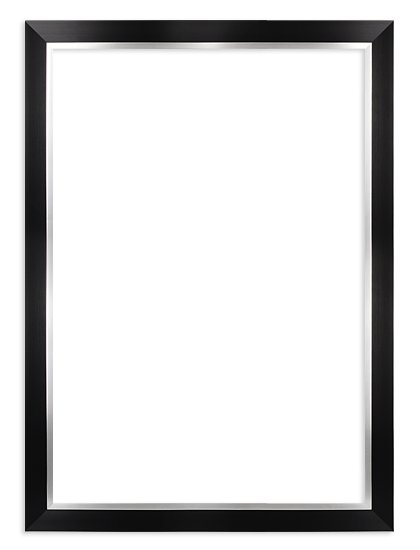 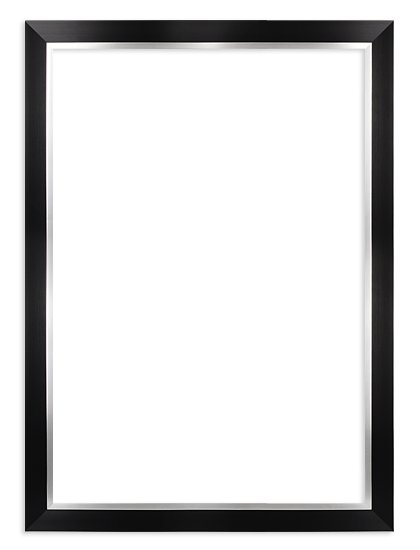 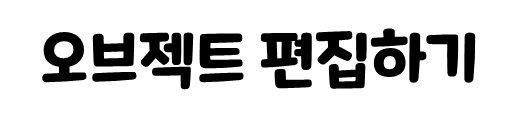 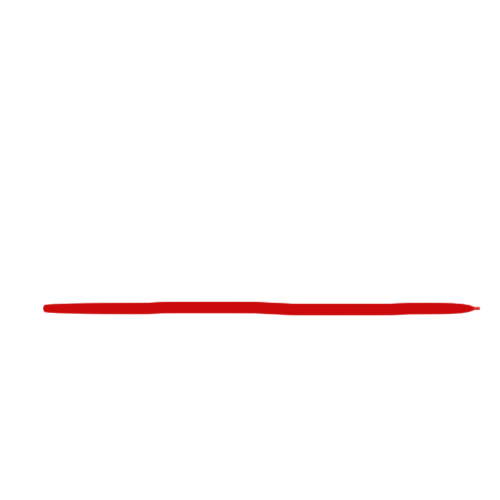 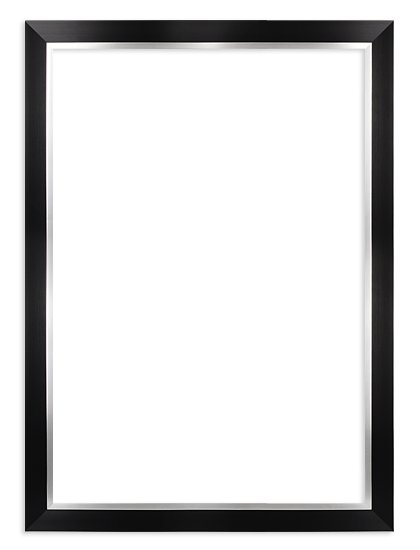 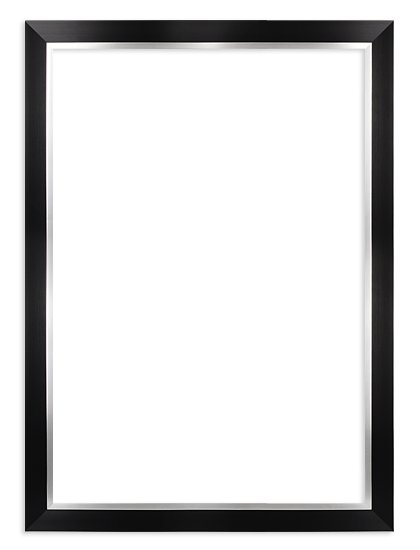 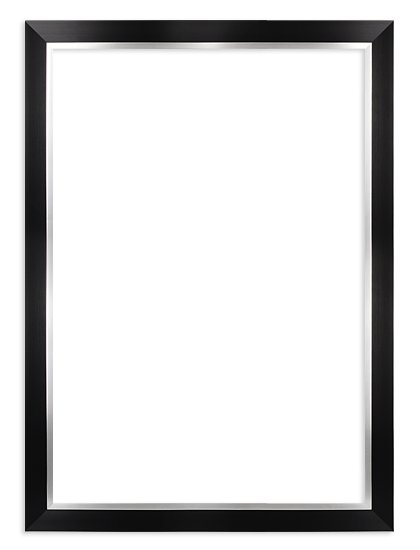 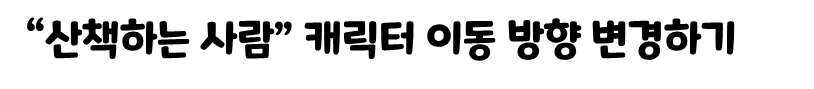 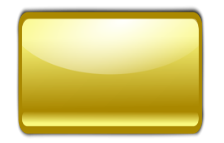 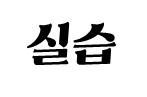 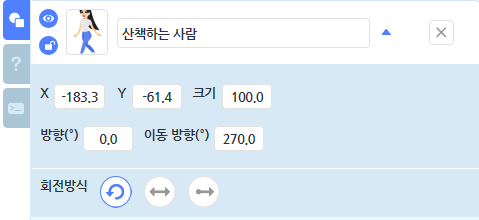 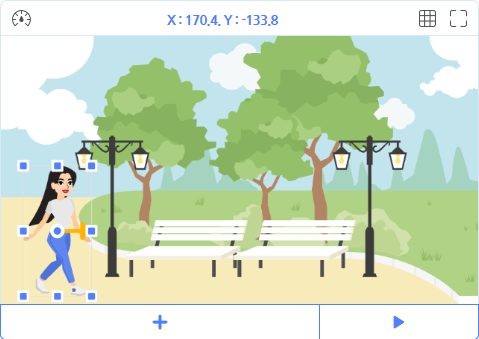 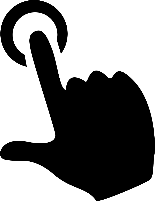 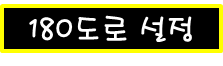 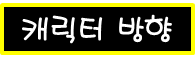 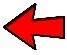 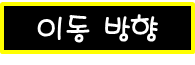 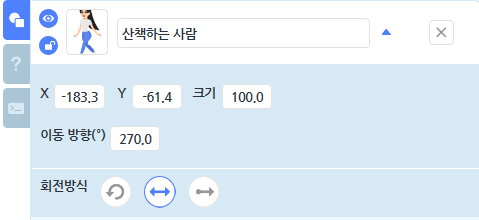 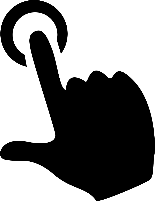 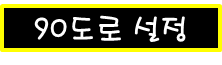 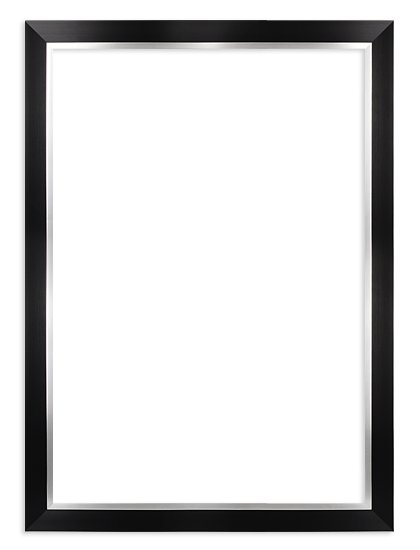 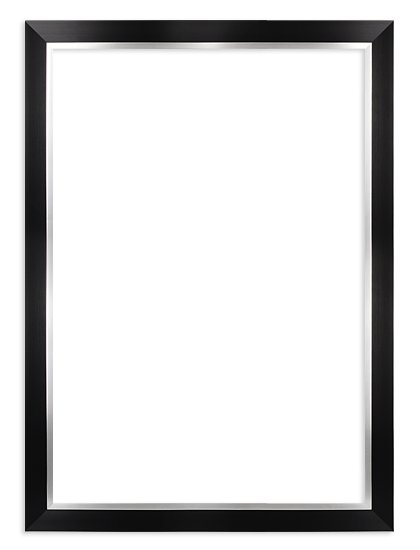 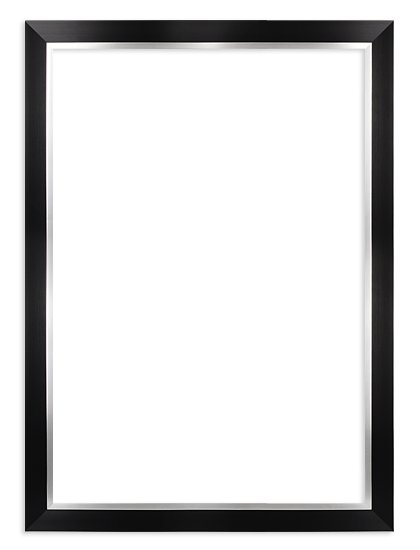 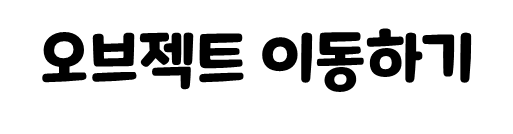 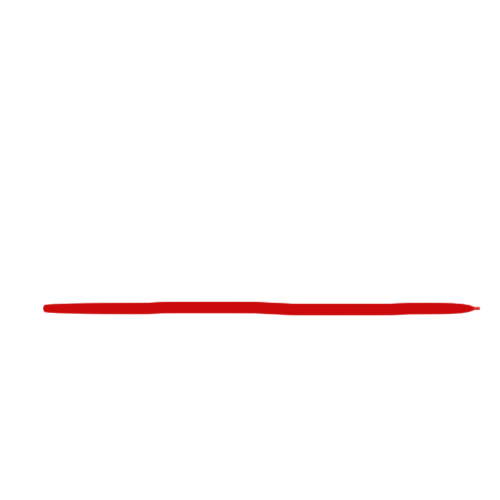 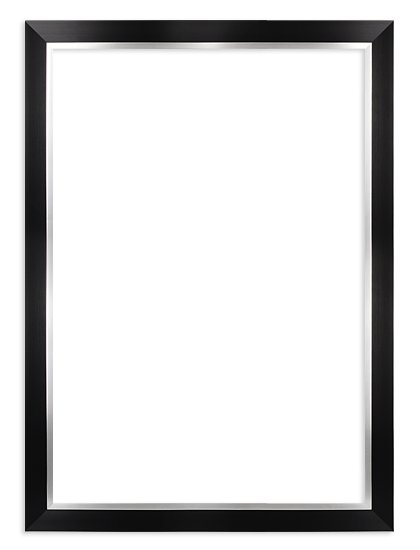 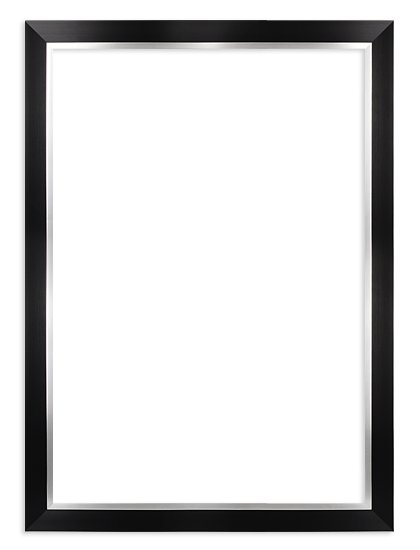 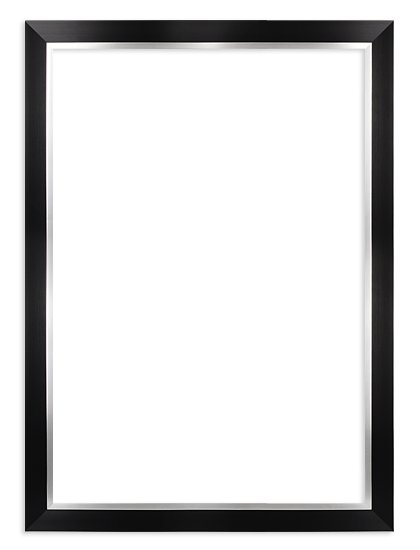 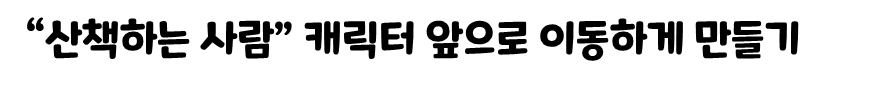 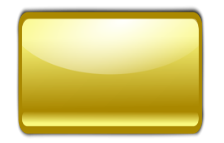 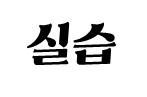 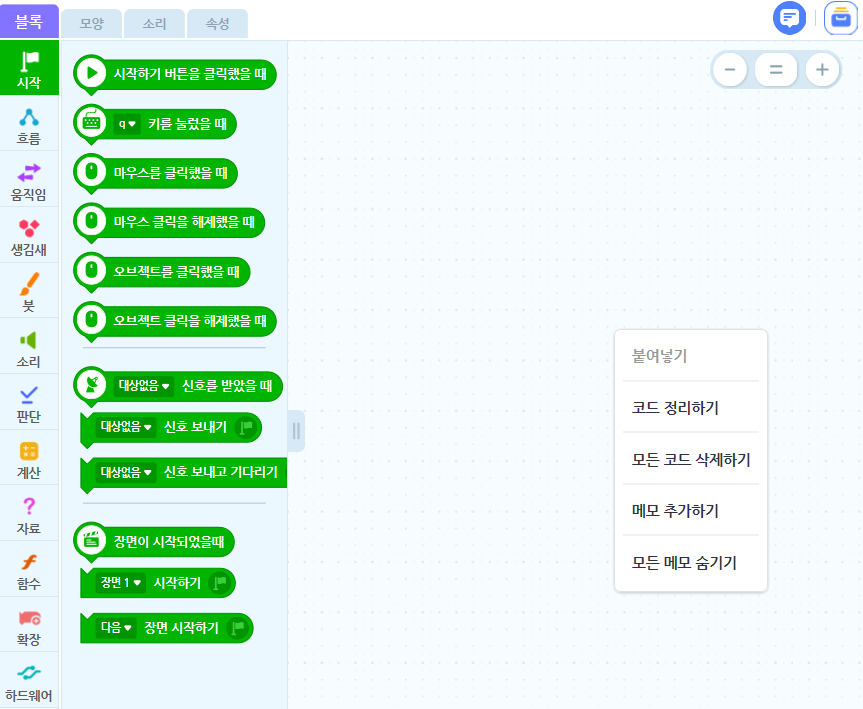 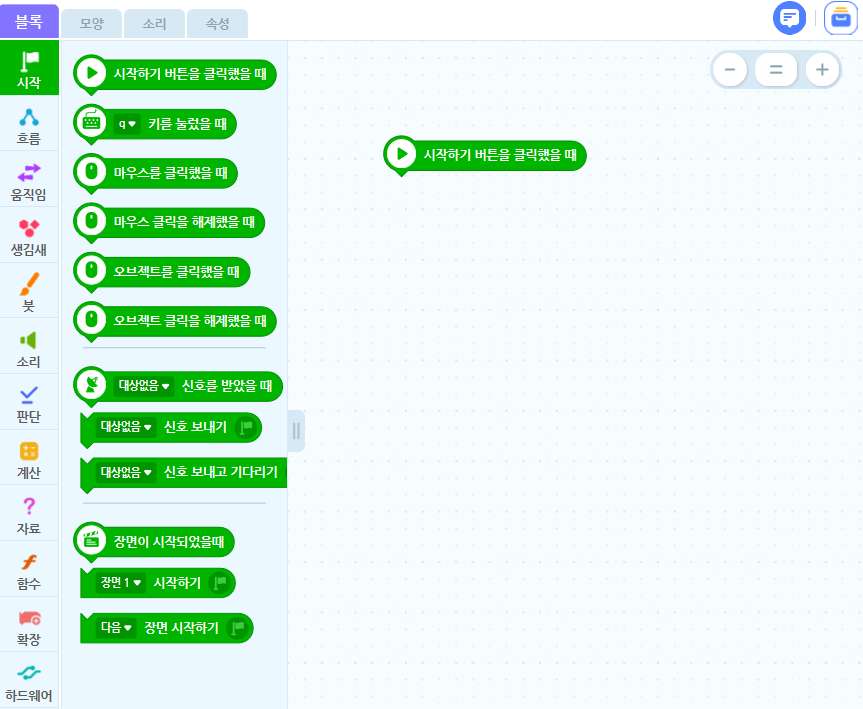 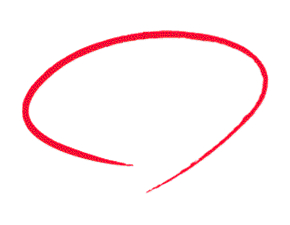 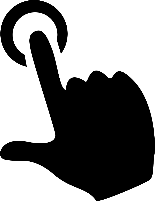 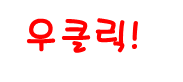 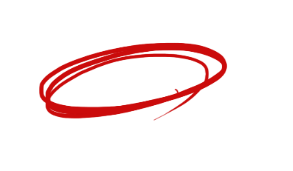 ① 블록 조립소 여백 우클릭
② 모든 코드 삭제하기
① “시작” 블록 카테고리 클릭
②                           추가
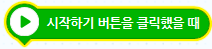 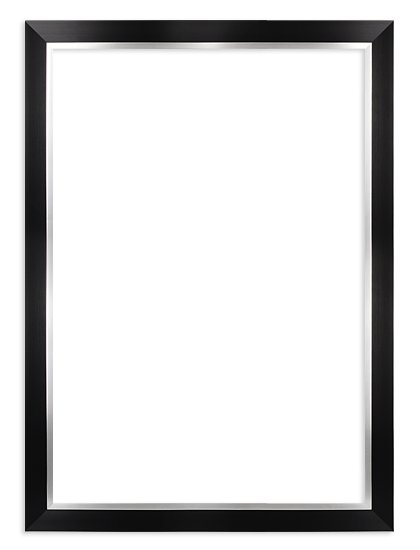 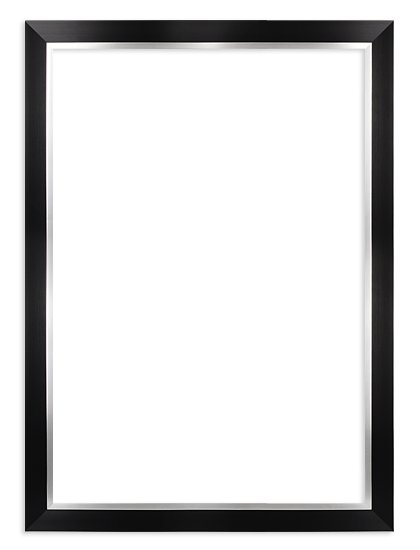 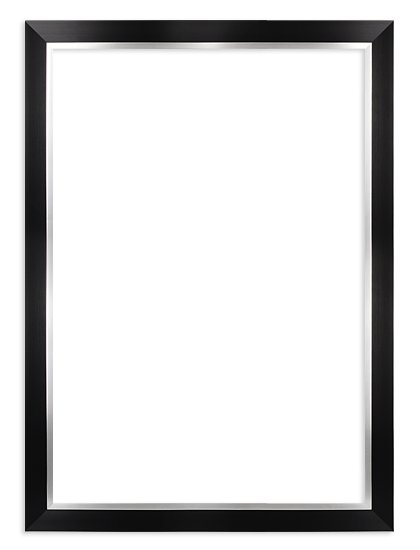 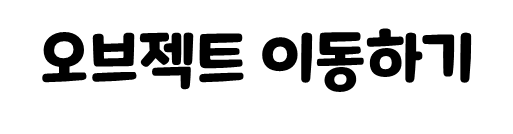 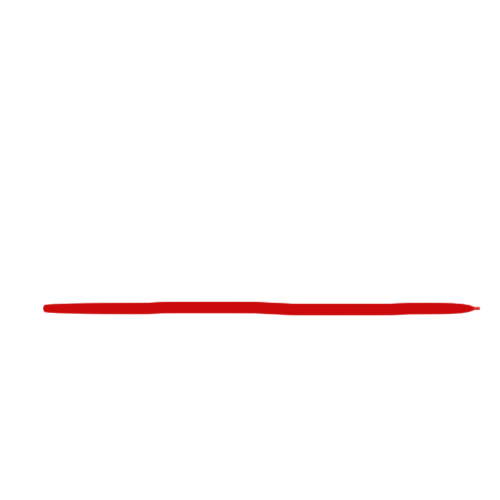 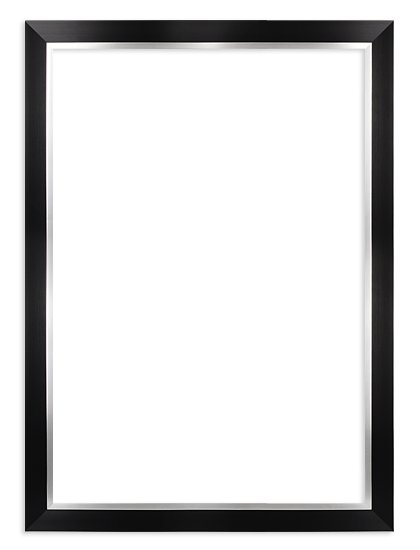 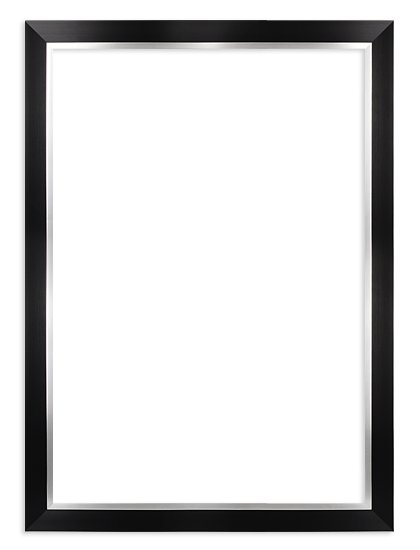 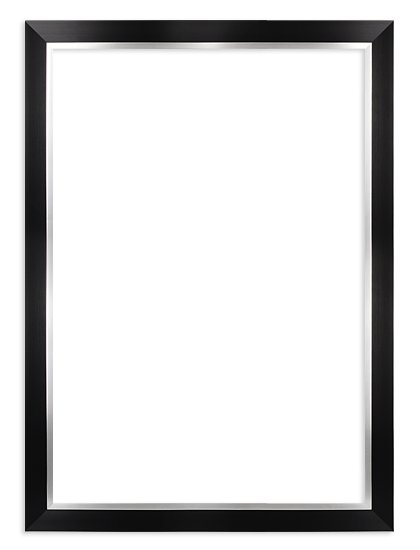 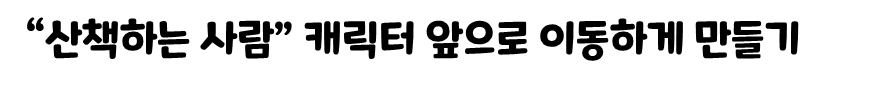 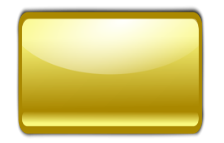 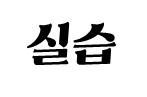 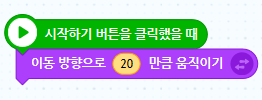 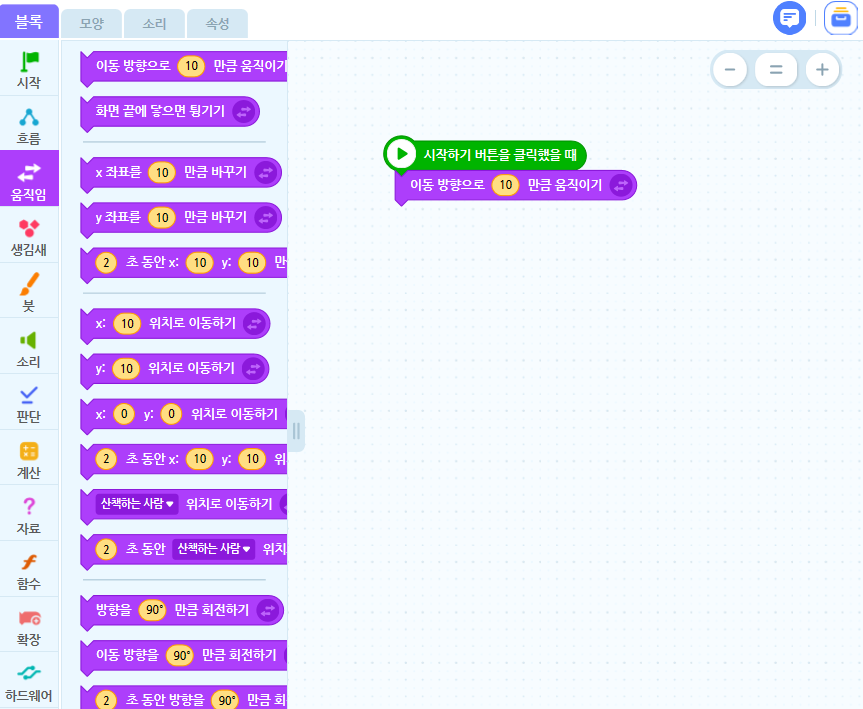 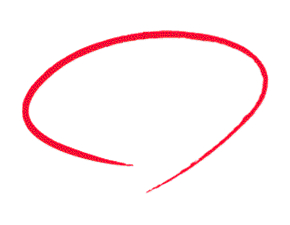 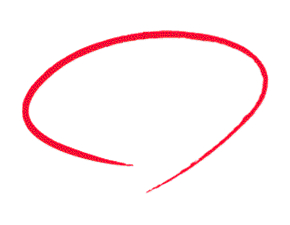 ① “움직임” 블록 카테고리 클릭
②                                추가
① 숫자 값이 있는 타원 상자 내부 클릭 
② 숫자 값을 “20”으로 설정
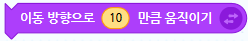 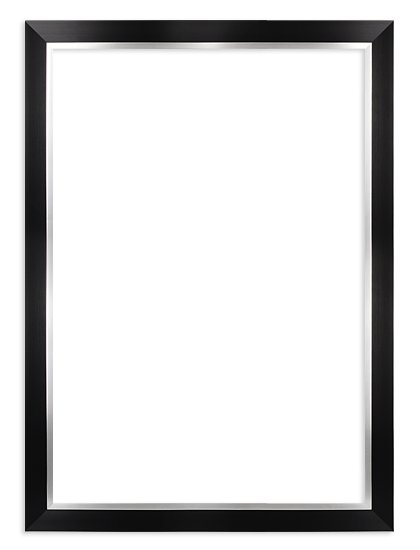 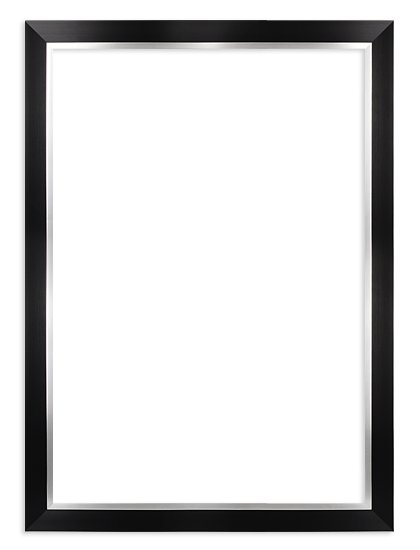 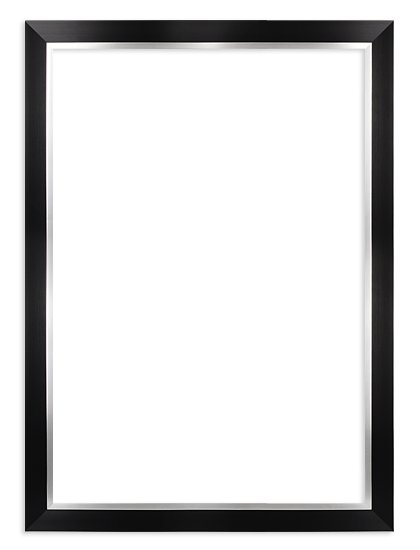 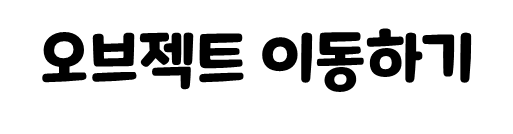 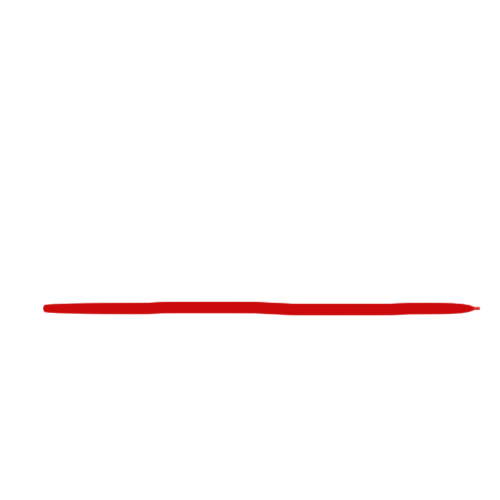 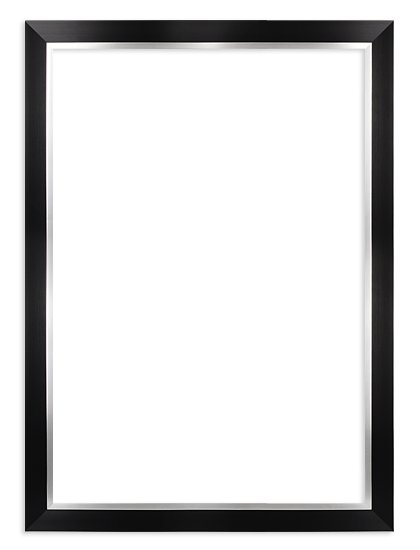 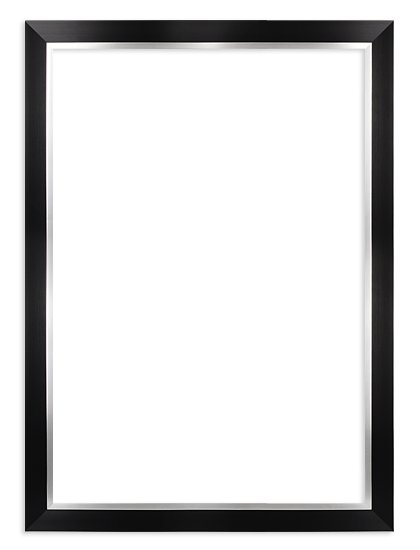 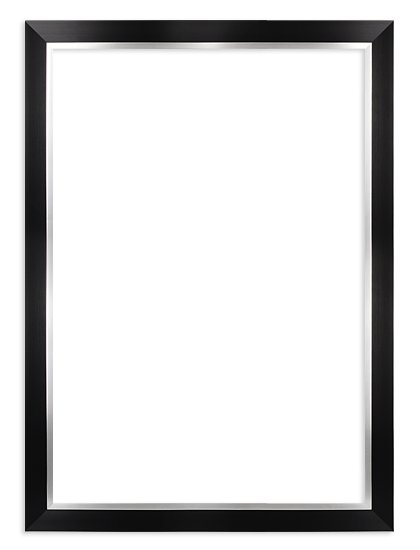 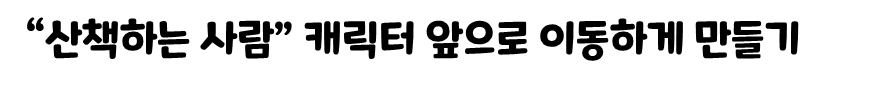 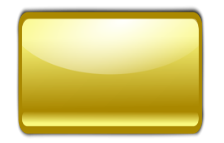 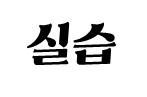 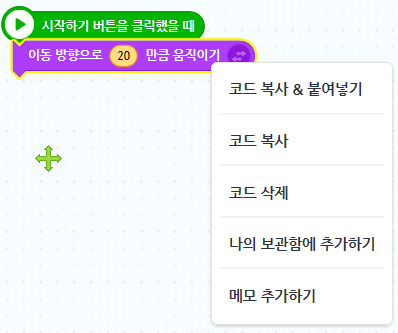 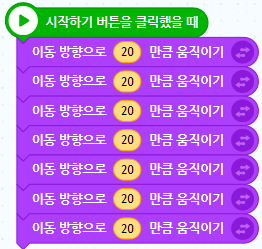 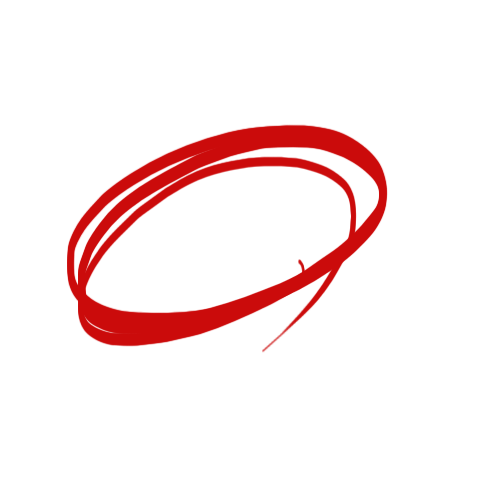 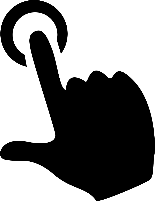 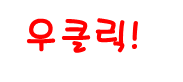 ①                                우클릭
② “코드 복사 & 붙여넣기” 클릭
① 동일한 블록 6개 붙여넣기한 후, 조립
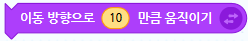 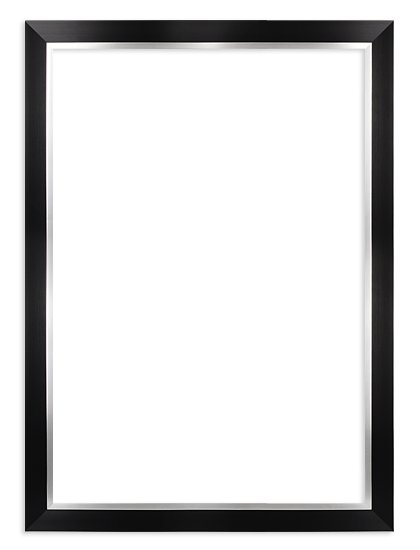 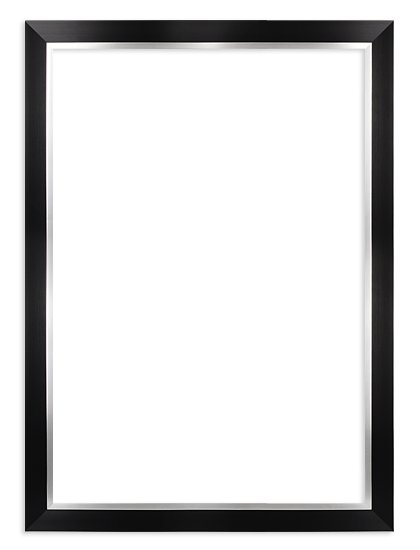 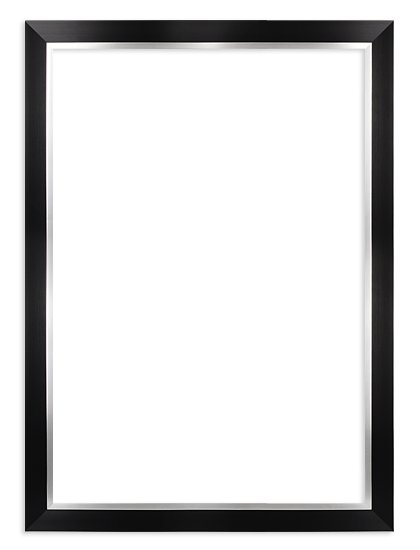 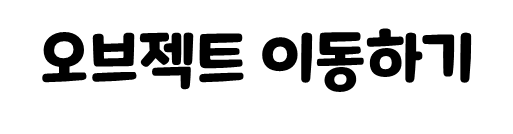 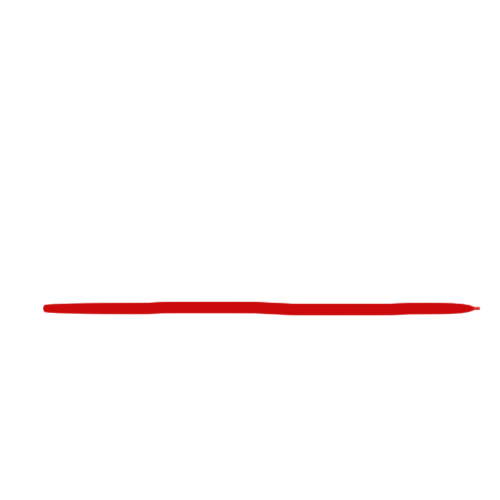 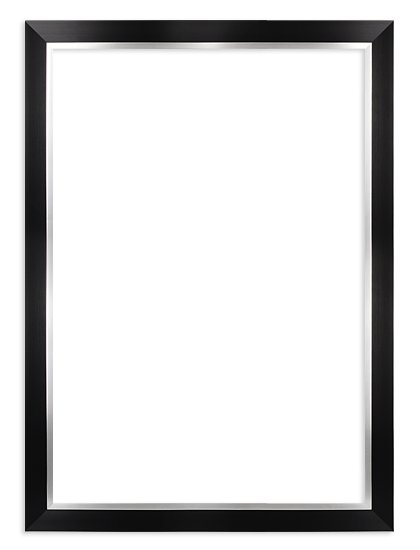 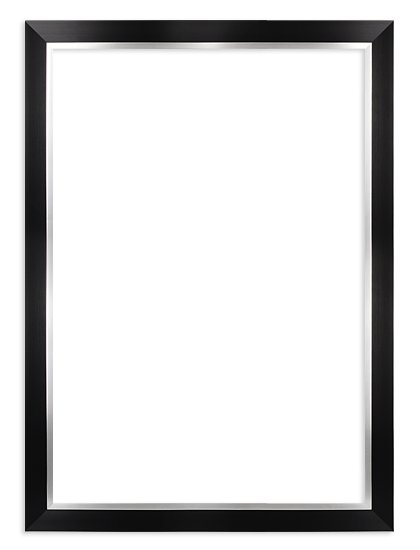 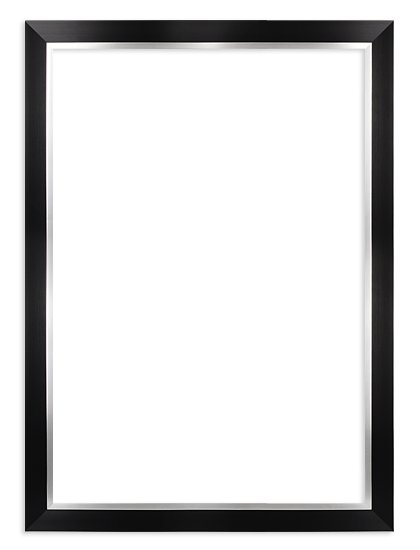 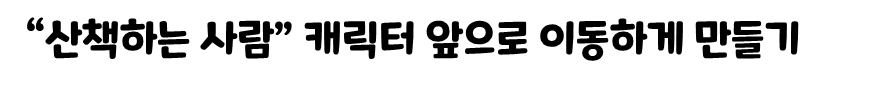 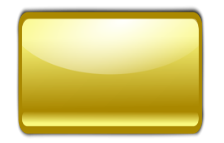 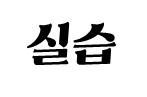 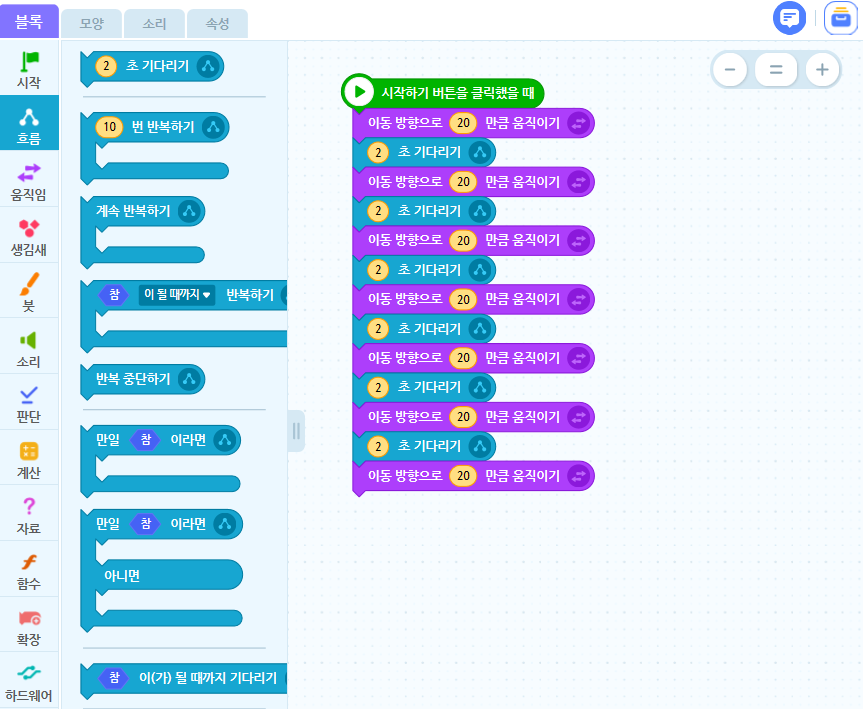 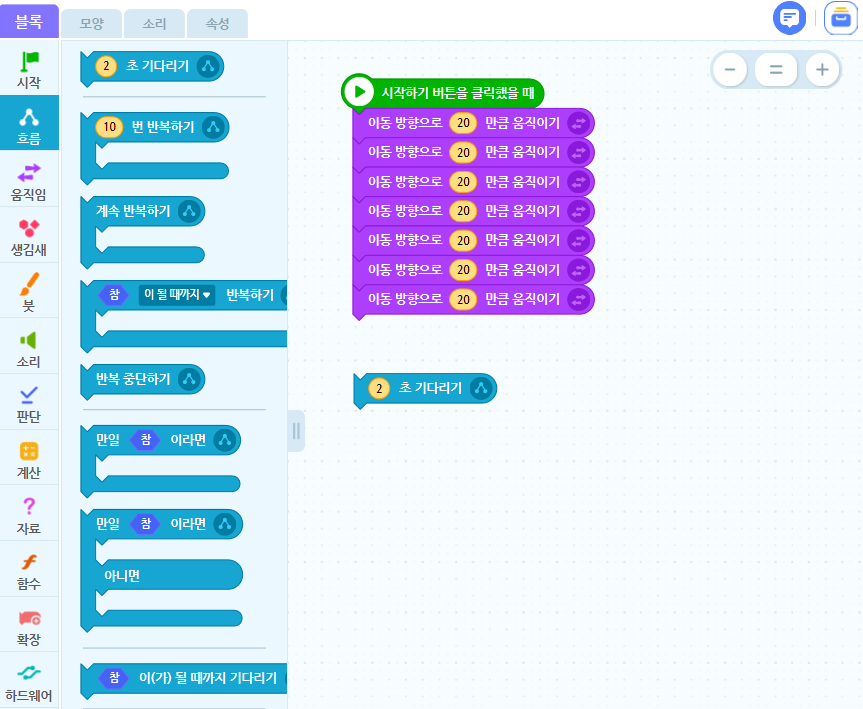 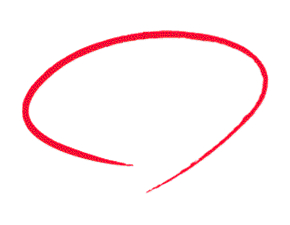 ① “흐름” 블록 카테고리 클릭
②                  추가
① “코드 복사 & 붙여넣기” 이용하여 동일 블록5개 추가
② 움직이기 블록 사이에 기다리기 블록 삽입
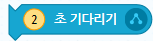 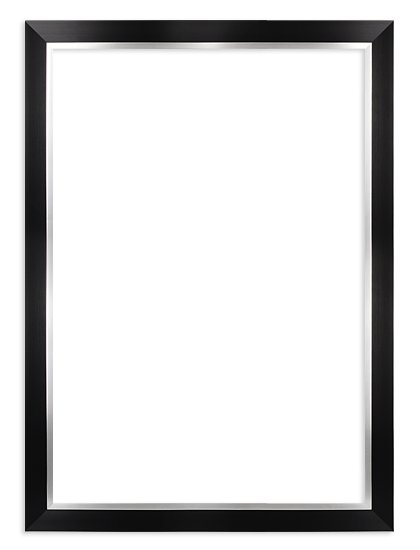 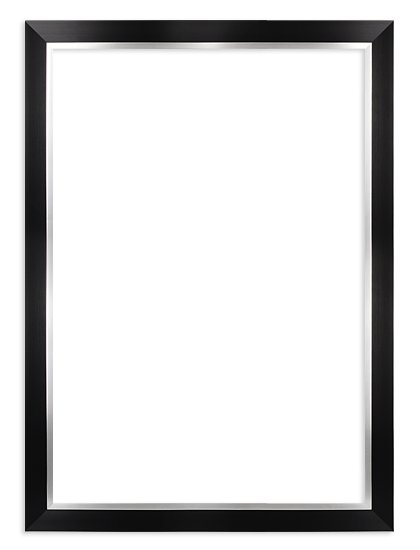 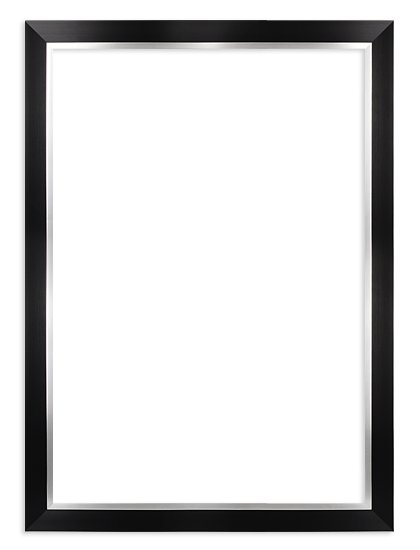 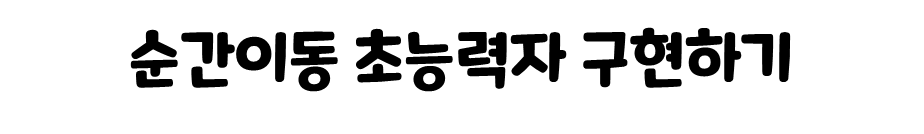 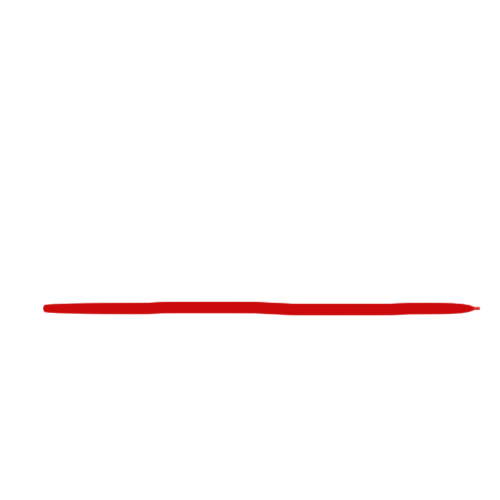 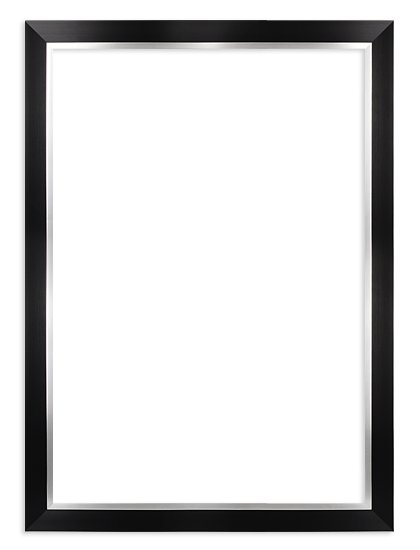 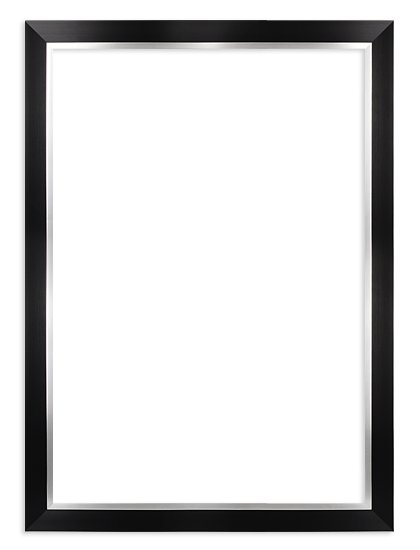 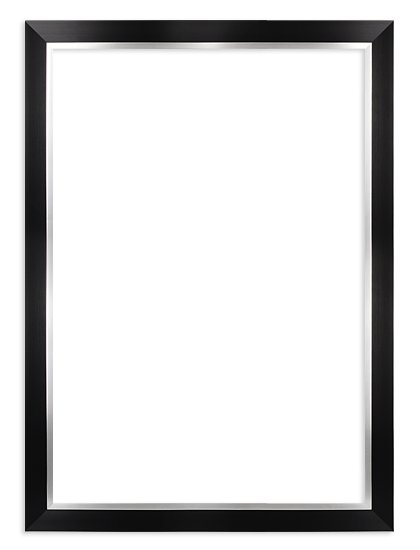 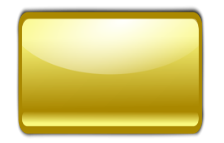 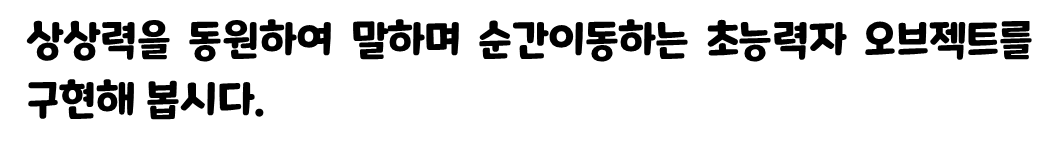 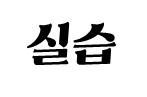 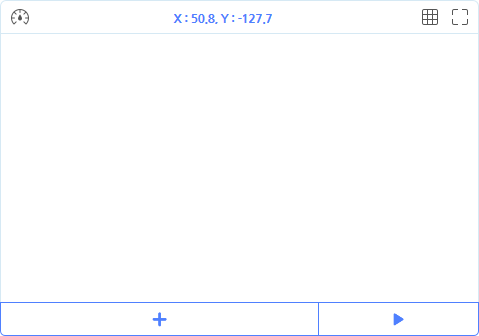 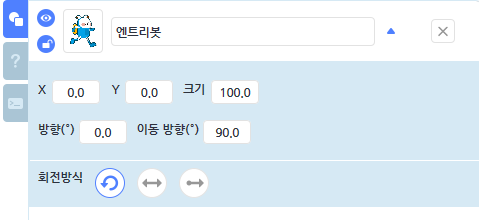 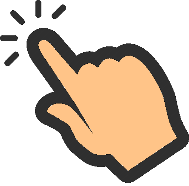 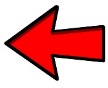 “엔트리봇” 오브젝트 삭제
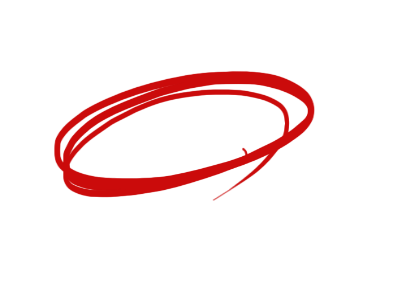 새로운 오브젝트 추가
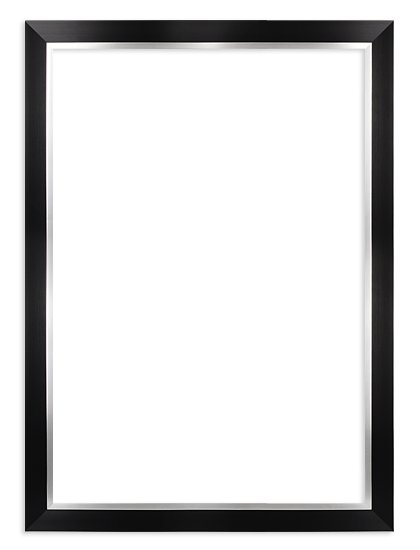 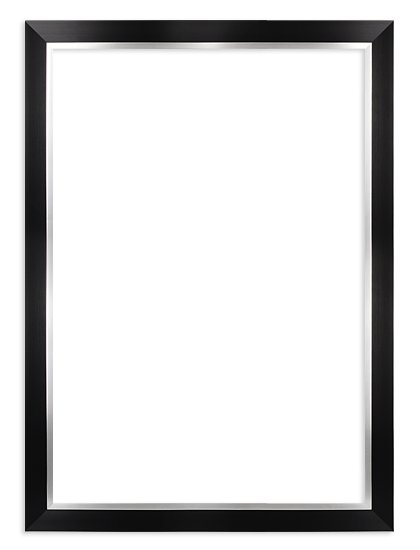 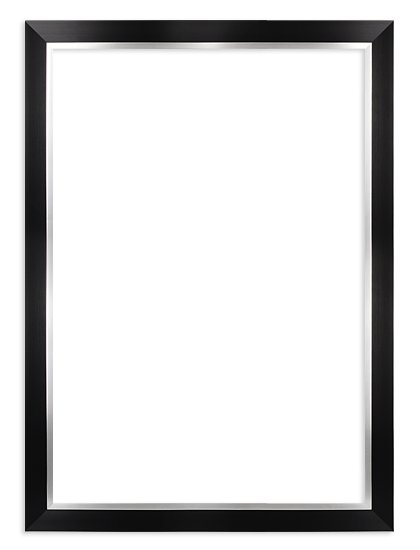 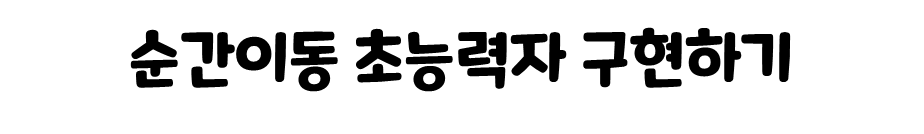 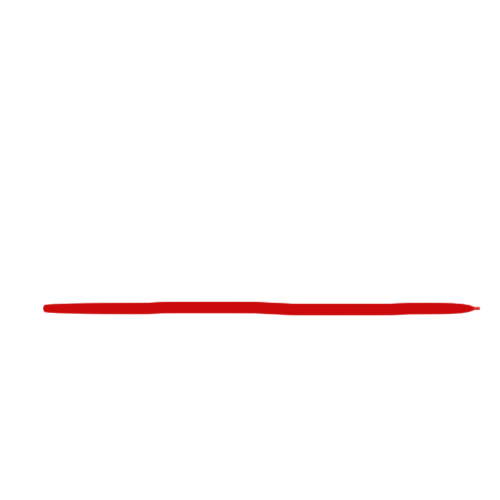 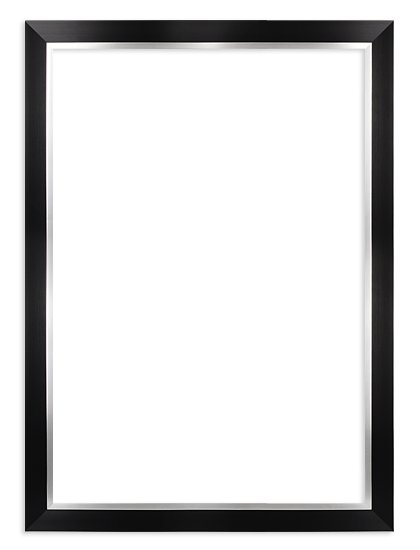 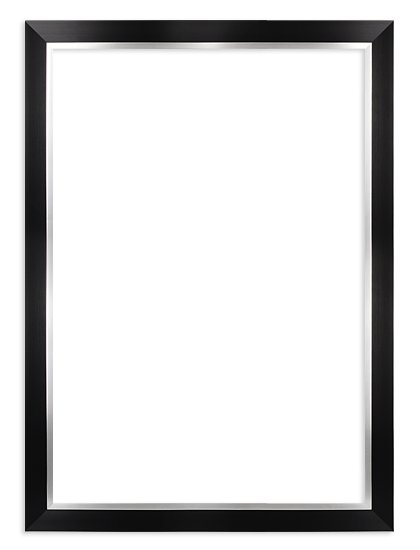 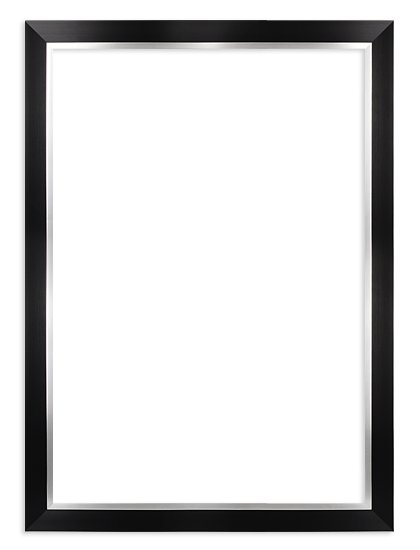 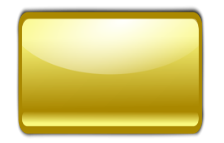 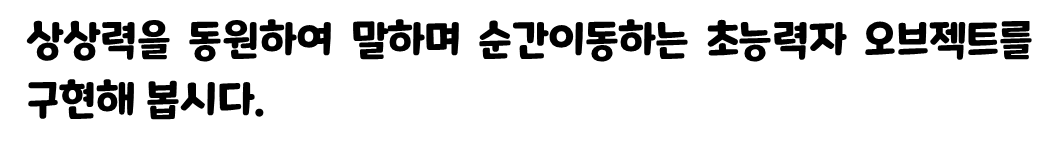 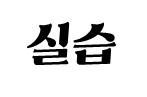 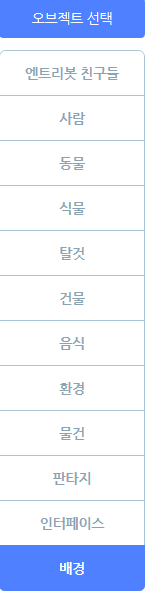 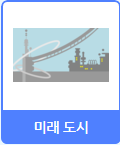 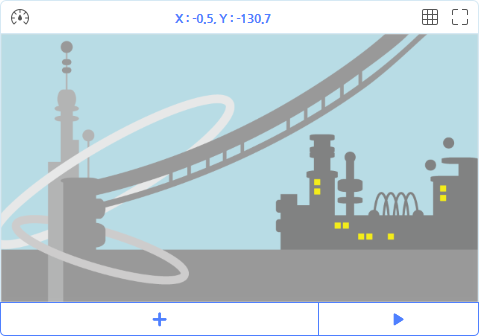 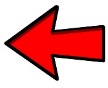 “미래 도시” 배경 적용
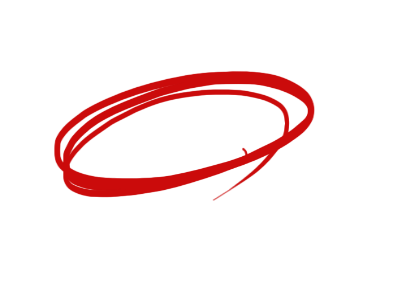 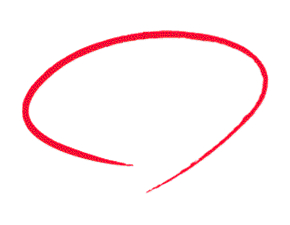 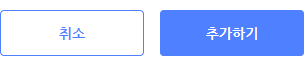 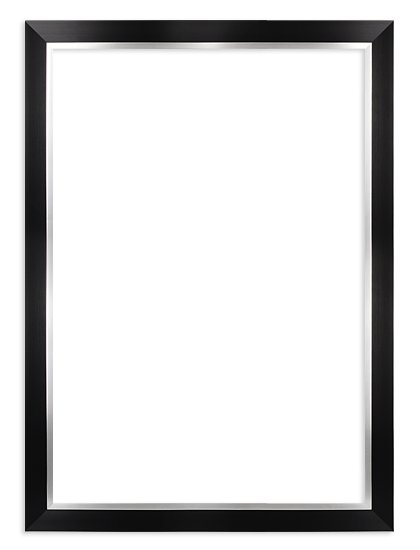 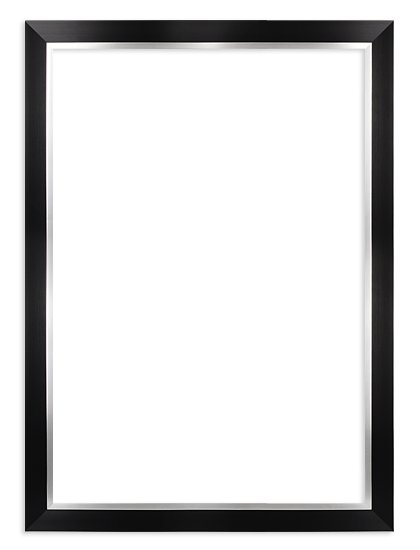 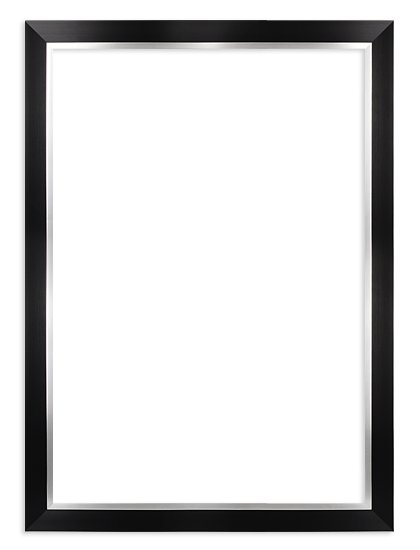 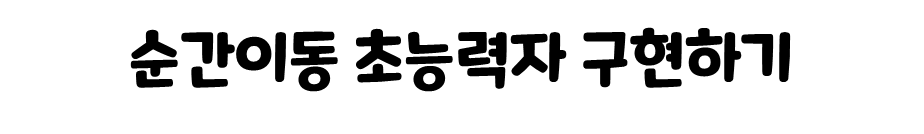 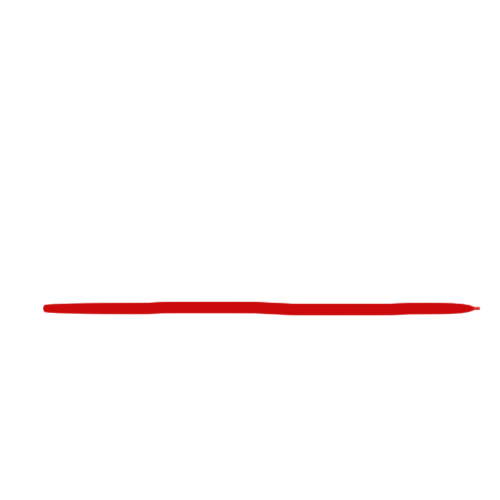 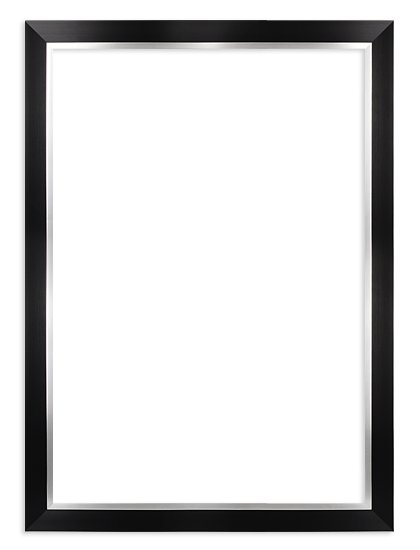 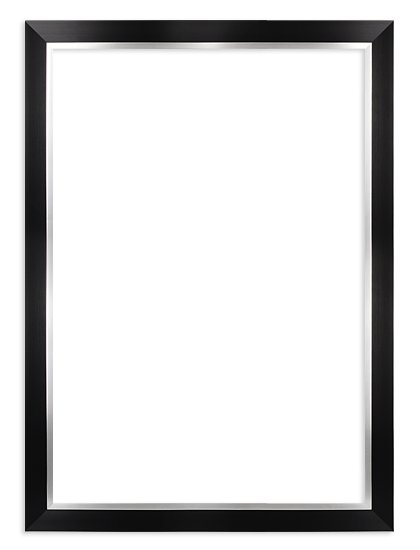 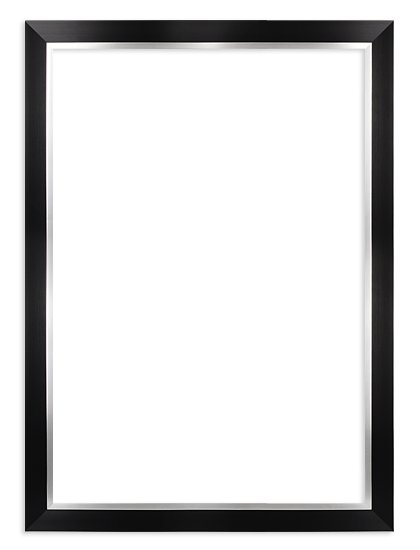 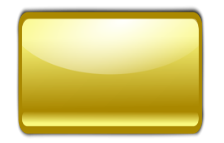 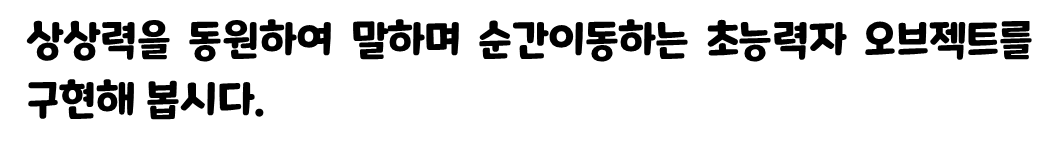 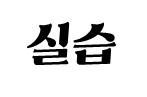 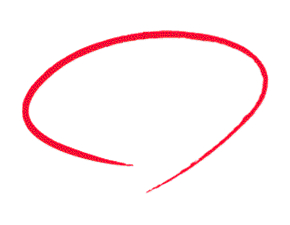 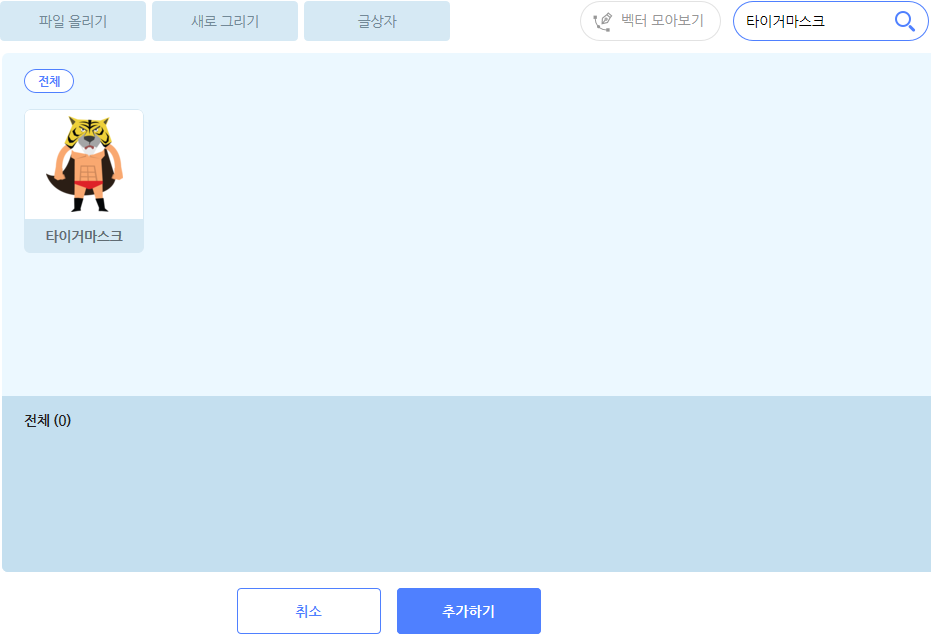 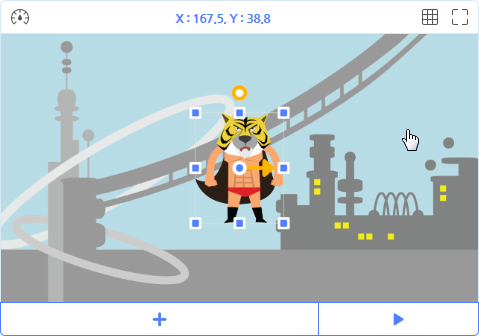 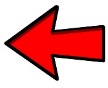 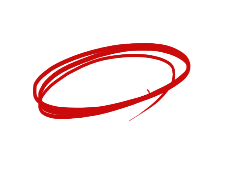 “타이거마스크” 캐릭터 추가
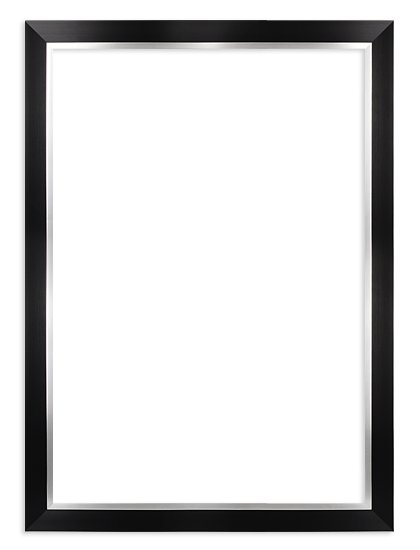 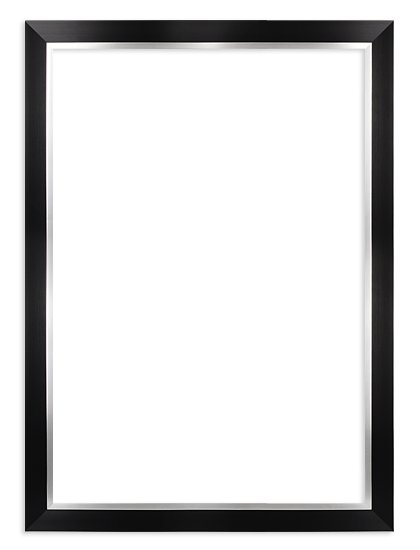 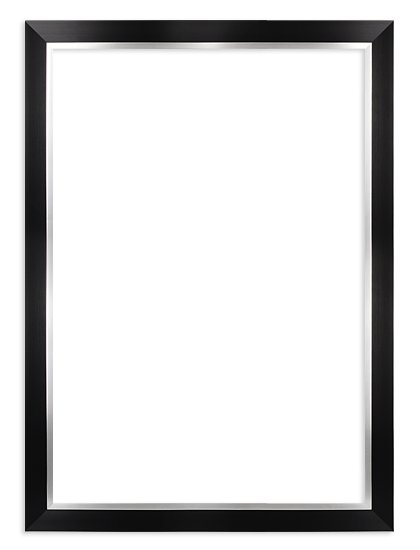 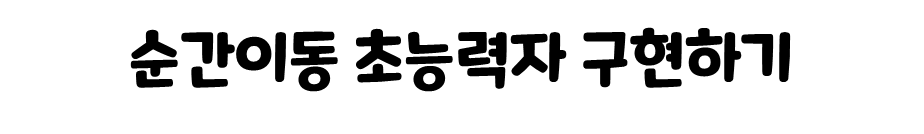 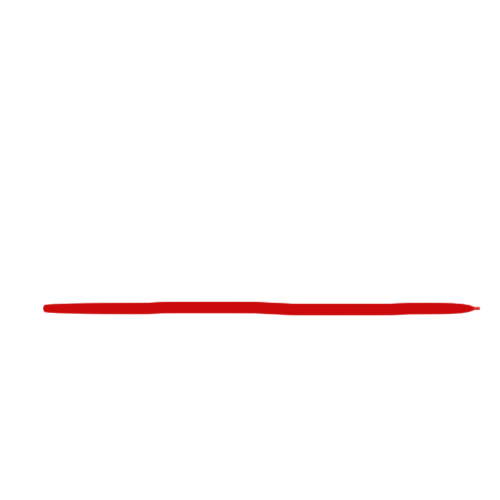 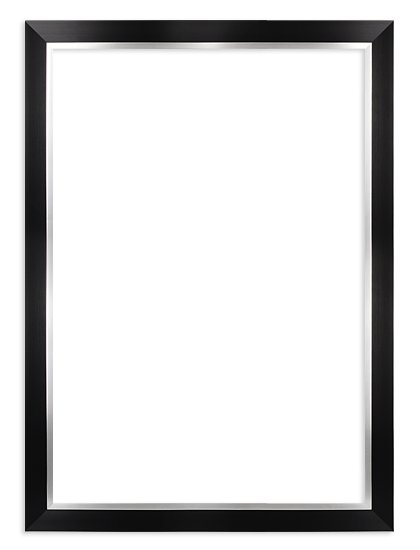 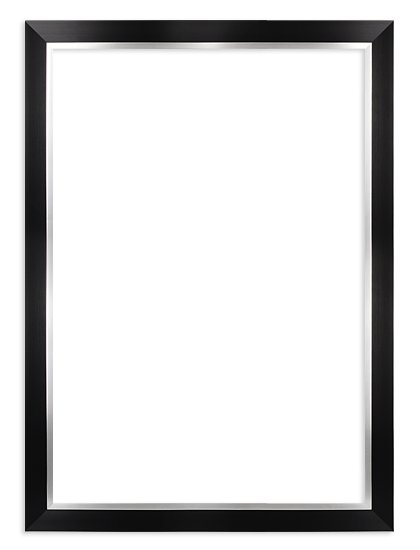 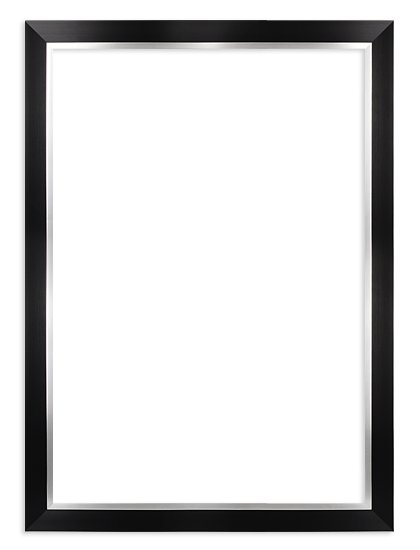 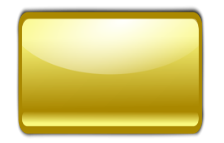 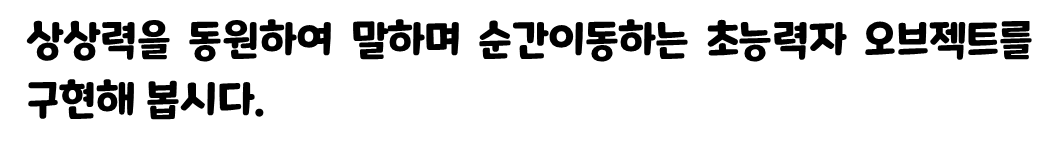 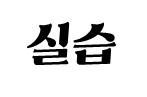 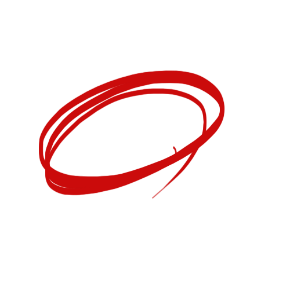 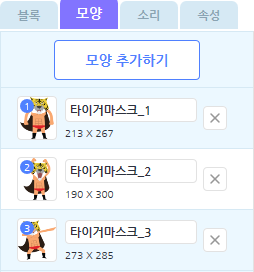 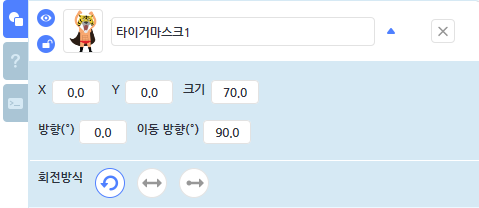 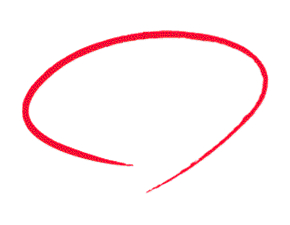 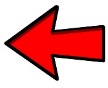 “타이거마스크” 모양 및 크기 변경
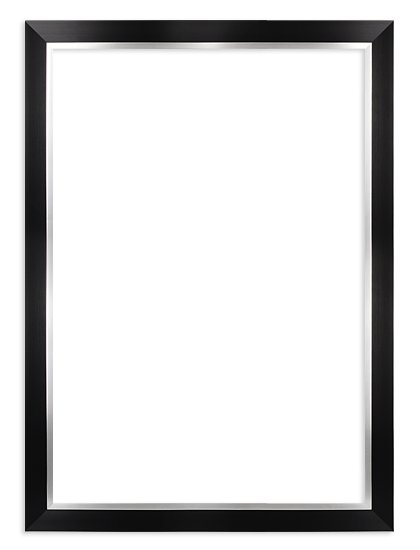 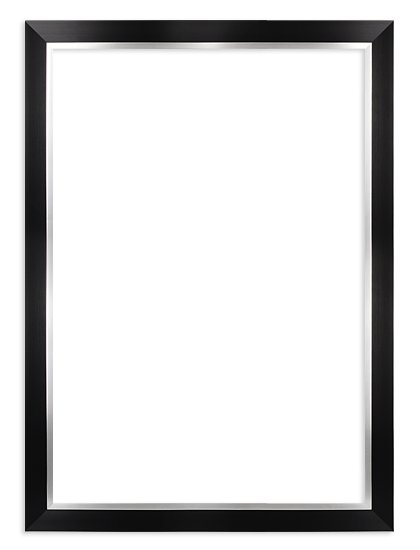 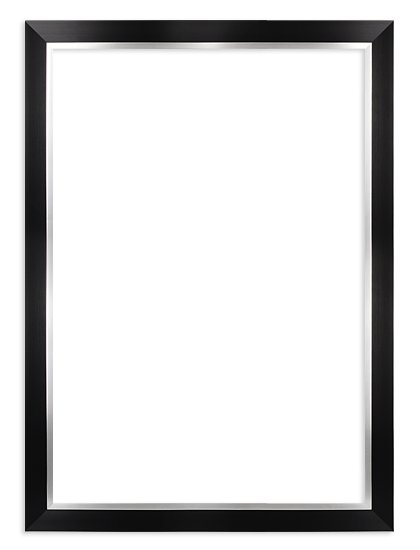 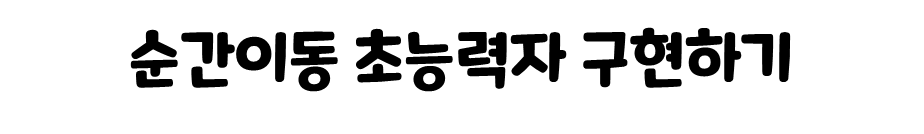 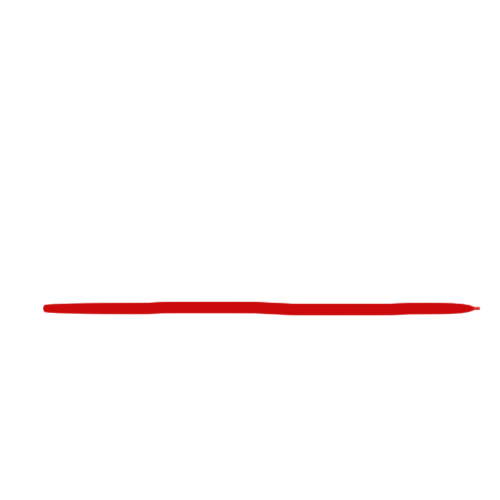 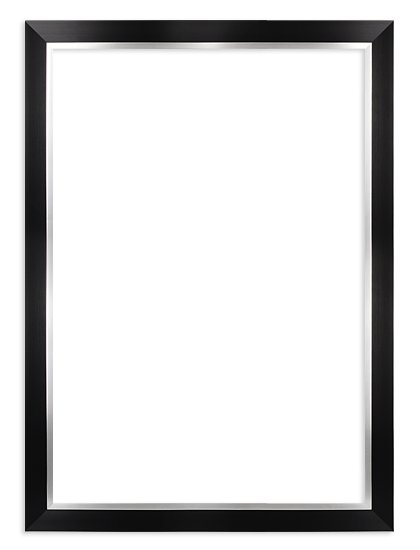 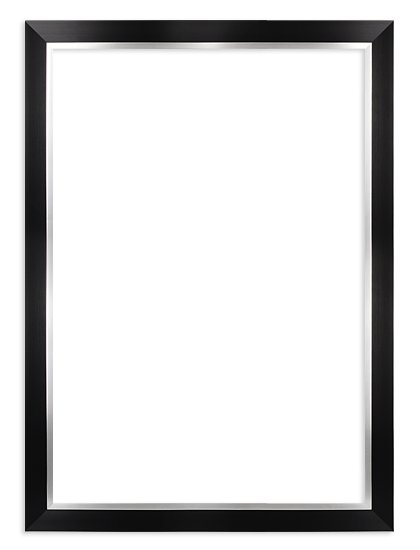 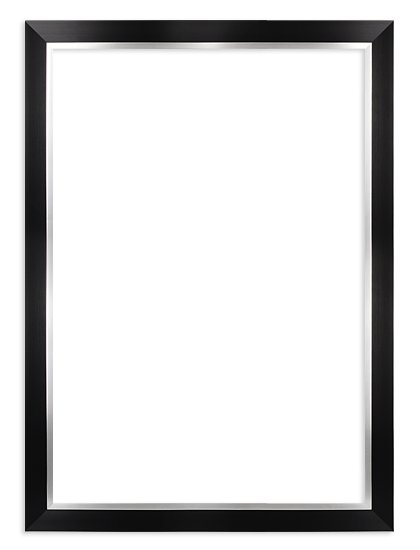 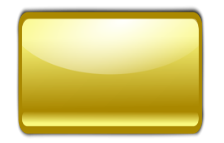 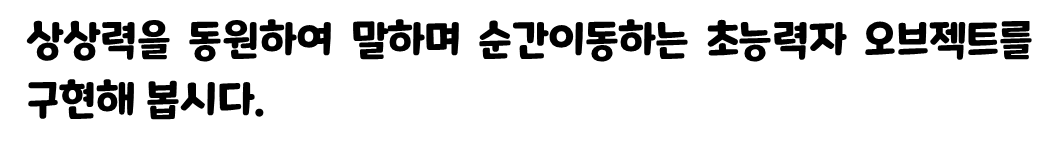 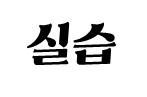 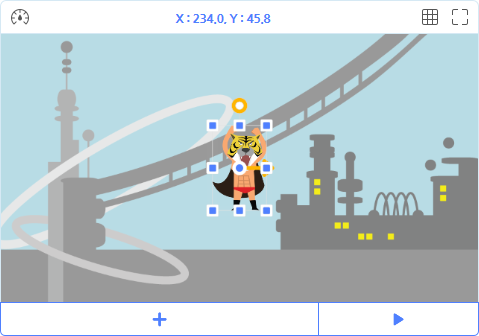 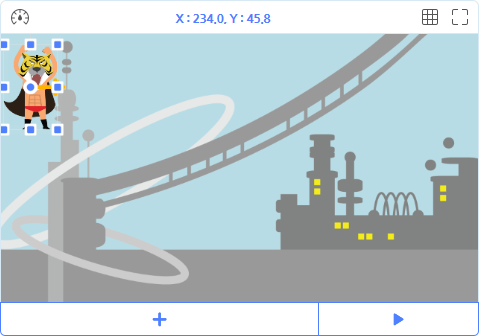 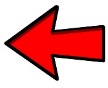 “타이거마스크” 위치 변경
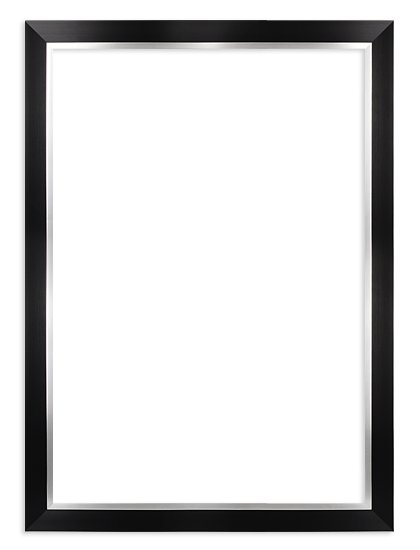 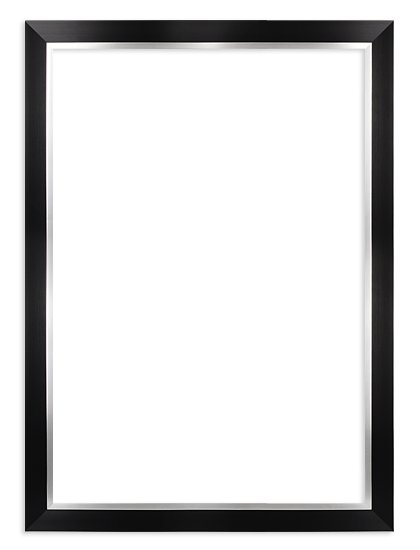 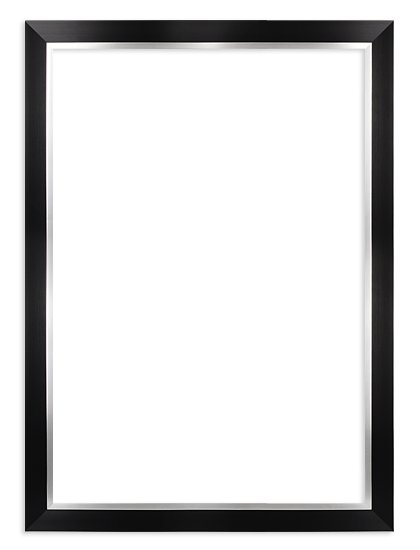 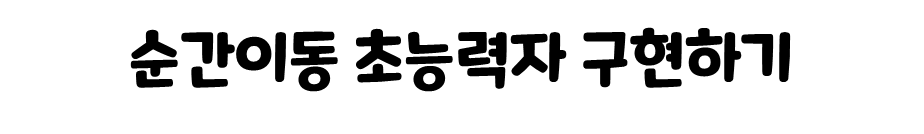 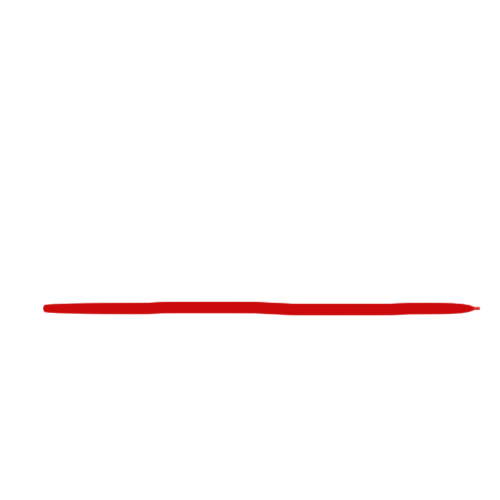 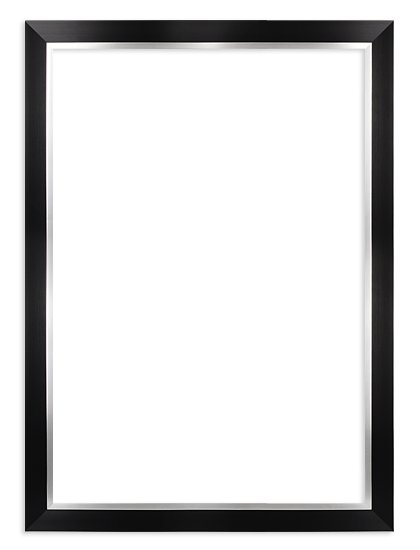 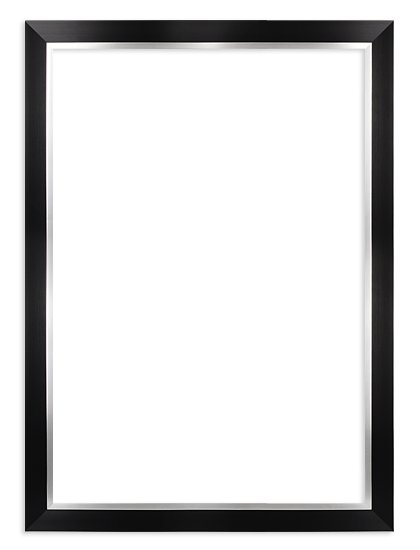 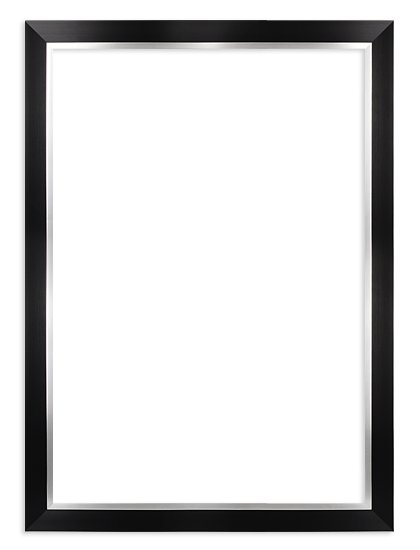 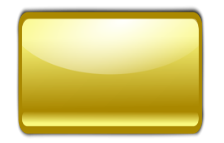 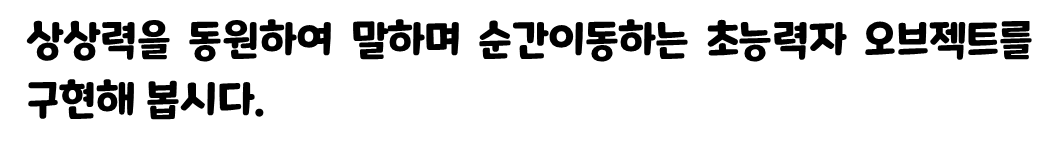 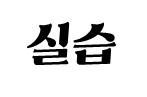 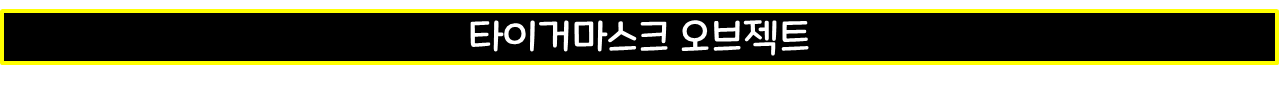 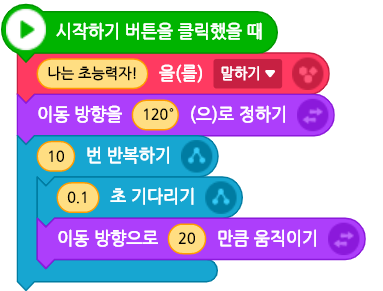 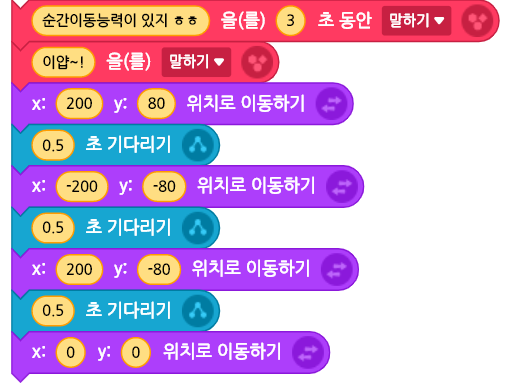 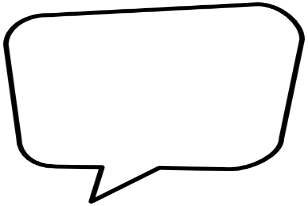 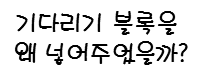 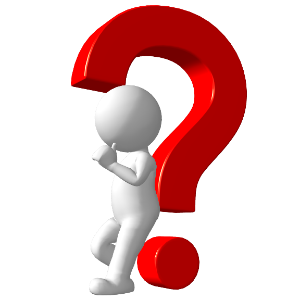 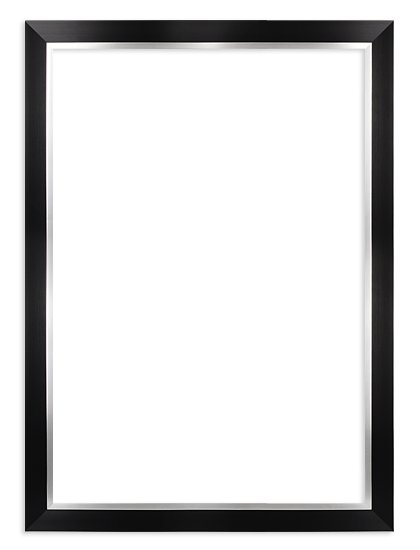 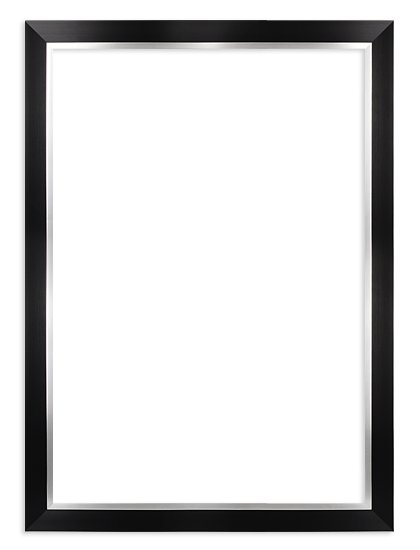 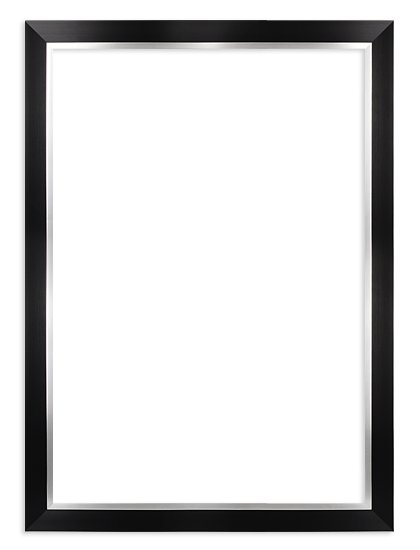 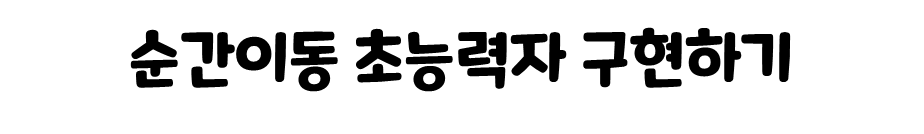 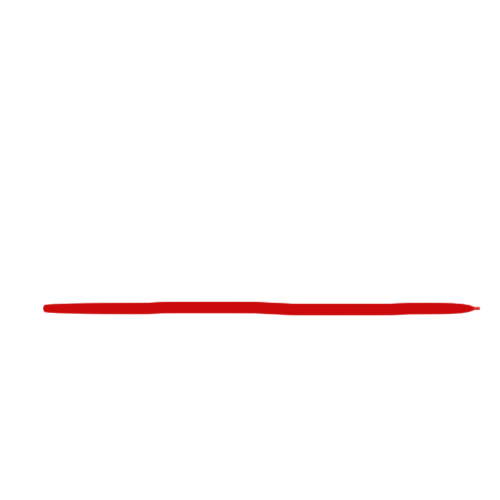 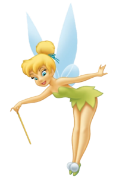 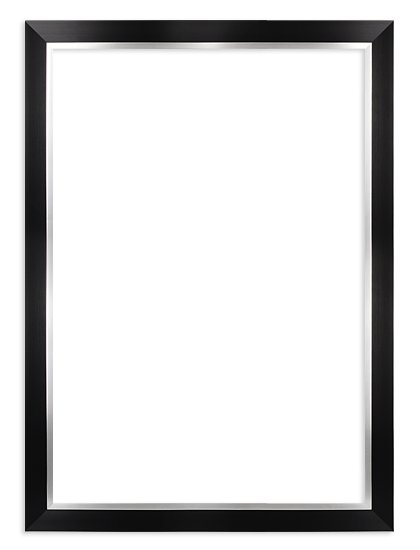 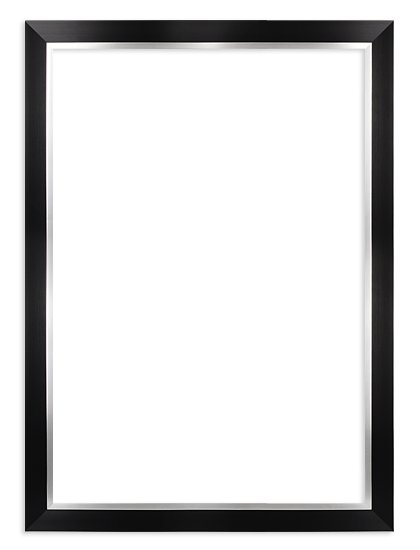 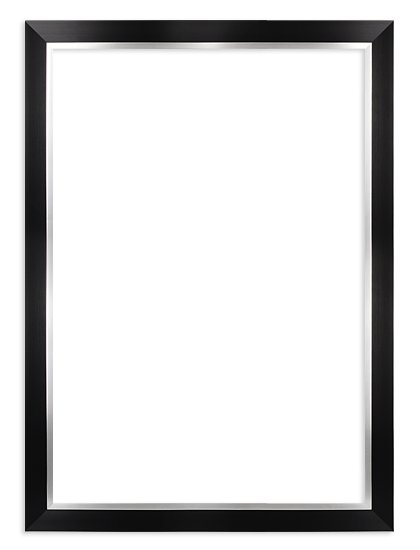 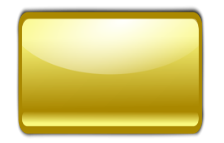 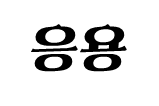 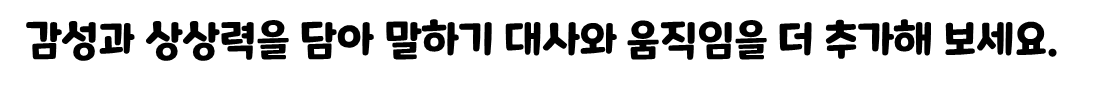 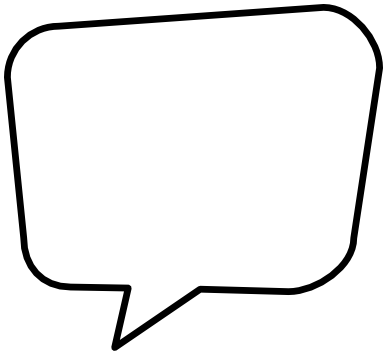 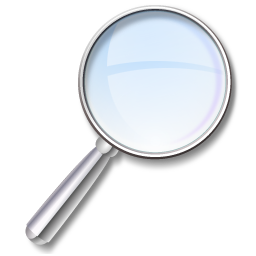 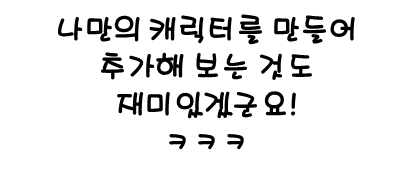 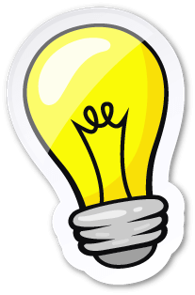 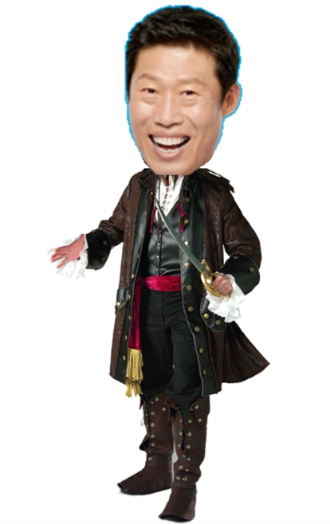 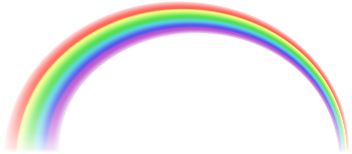 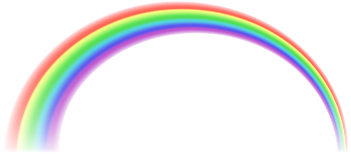 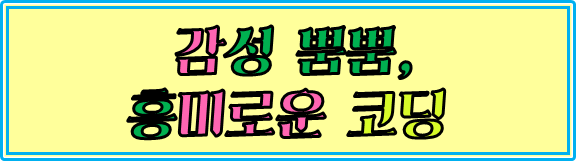 학습 지원 블로그: blog.naver.com/brainfo
수업 관련 문의   : kyonggi.ac.kr@gmail.com